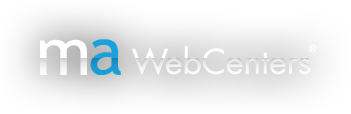 ESPECIALIZACIÓN EN LA UNIVERSIDAD MA
EL PROGRAMA WEBCENTER PROVEE UNA OPORTUNIDAD PARA:
GENERAR FLUJO DE EFECTIVO DE INMEDIATO
DESARROLLAR EXITOSAMENTE UN NEGOCIO UNFRANCHISE
[Speaker Notes: TRAINER’S NOTES:
Our program is lucrative now and in the future, thus making an excellent opportunity for expanding distribution with qualified prospects]
Los mejores Propietarios de WebCenter tienen las mismas cualidades que los mejores Propietarios de UnFranchise
Las CUALIDADES de la persona son más importantes que su nivel de educación, experiencia, conocimientos técnicos, etc.
Aquellos candidatos con las siguientes cualidades están en condiciones de aprovechar nuestro sistema para el éxito
[Speaker Notes: TRAINER’S NOTES:
When identifying great WCO candidates, it’s important to focus on the “kind of person” the prospect is rather than their just their profession
Techies are not bad candidates. They simply aren’t the ONLY candidates
A waitress who is a go getter/ motivated individual is a better WCO candidate than a lazy web designer]
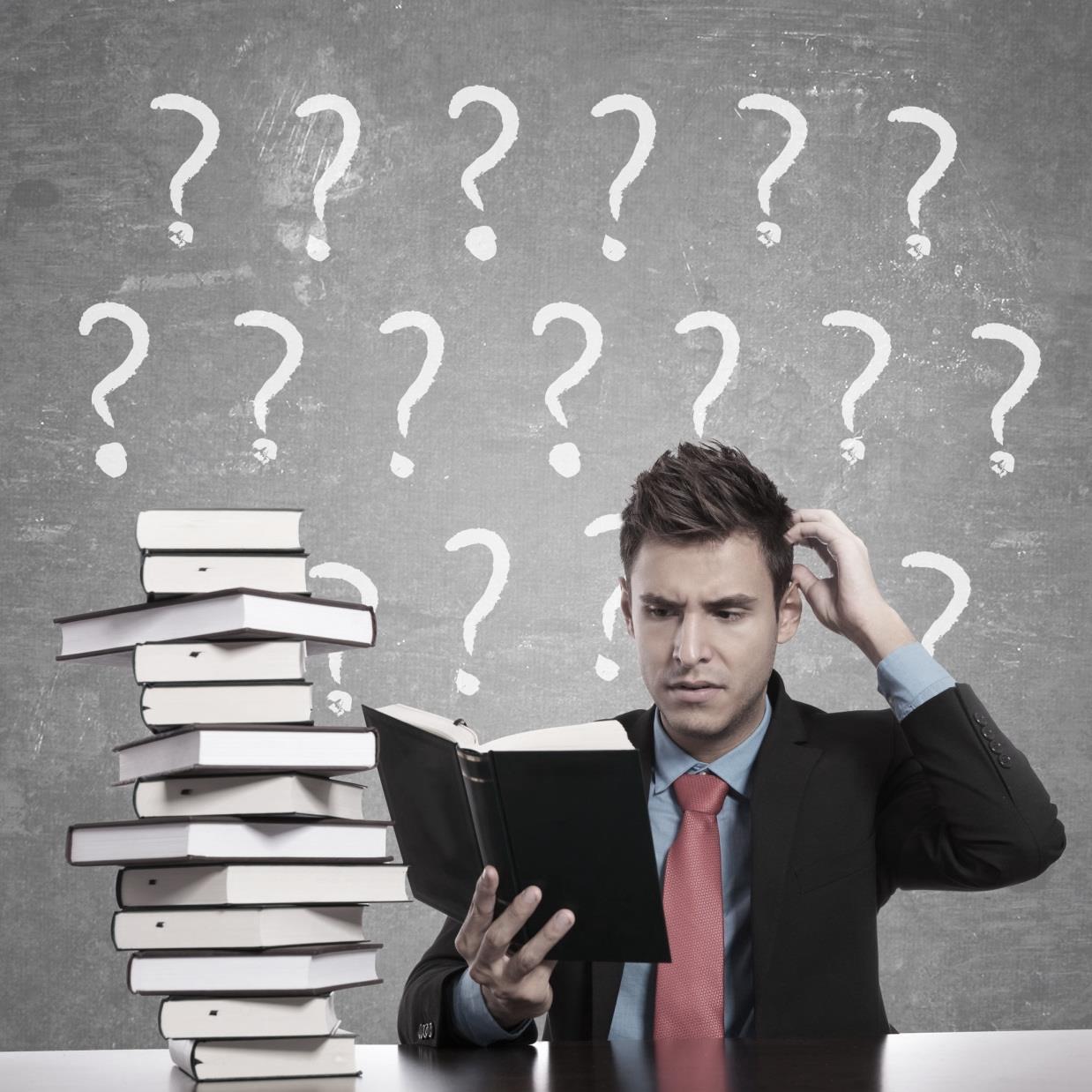 RENTABILIDAD¿Cuál es el potencial detrás de la oportunidad?
EL PRODUCTO Y EL SERVICIO¿Es este un producto/servicio que me gusta y acaso existe un mercado para ello?
EL SISTEMA¿Cómo funciona el sistema?
APOYO¿Qué tipo de apoyo tendré disponible para ayudar a que mi negocio crezca?
ES IMPORTANTE EXPLORAR TODAS LAS ÁREAS PARA TOMAR UNA DECISIÓN INFORMADA AL EM
CÓMO COMENZAR¿Cuáles son mis opciones para ponerme en marcha?
[Speaker Notes: TRAINER’S NOTES:
Self Explanatory]
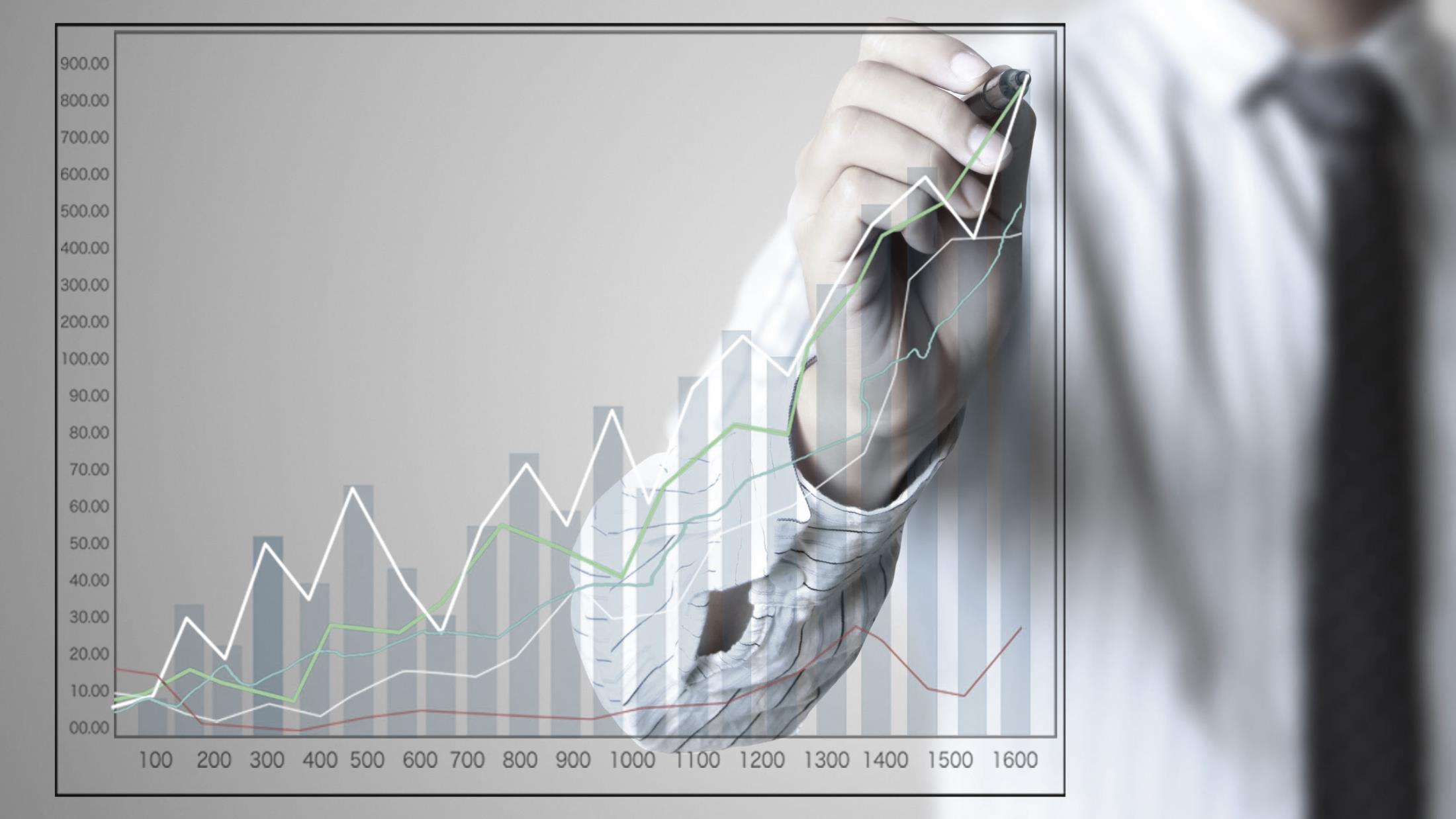 VAMOS A ECHAR UN VISTAZO AL POTENCIAL DE INGRESOS
GANANCIAS AL POR MENOR
BV
POTENCIAL DE CRECIMIENTO
[Speaker Notes: TRAINER’S NOTES:
Earning potential will be demonstrated in terms of short term and long term growth potential]
METAS EN LOS NEGOCIOS
METAS FAMILIARES/PERSONALES
Pago de sus gastos de viaje para el año
Lograr un saldo positivo en su negocio
Ayudar a un candidato a ganar los fondos para comenzar su negocio
Vacaciones en familia
Saldar deudas en tarjetas de crédito
Compras de temporada
Actividades extracurriculares
Compra de un juguete nuevo
[Speaker Notes: TRAINER’S NOTES:
Business owners have two types of expenses.
Feel free to verbalize seasonal things. For example – if it’s summertime, talk about summer camp costs.  Share your own expenses that come up etc.
The key is to hit the point – this is a fixed cost goal.  It is something that can be paid off.  
Ongoing costs are typically covered by setting long term goals using the MPCP]
UN SITIO WEB SE VENDE, EN PROMEDIO, EN €1.149
¡O SEA: UNOS  €800 EN GANANCIAS POR VENTAS!
DIVIDA SUS METAS EN MÚLTIPLOS DE €800 PARA ESTIMAR LA CANTIDAD DE SITIOS WEB QUE DEBE VENDER PARA LOGRARLAS
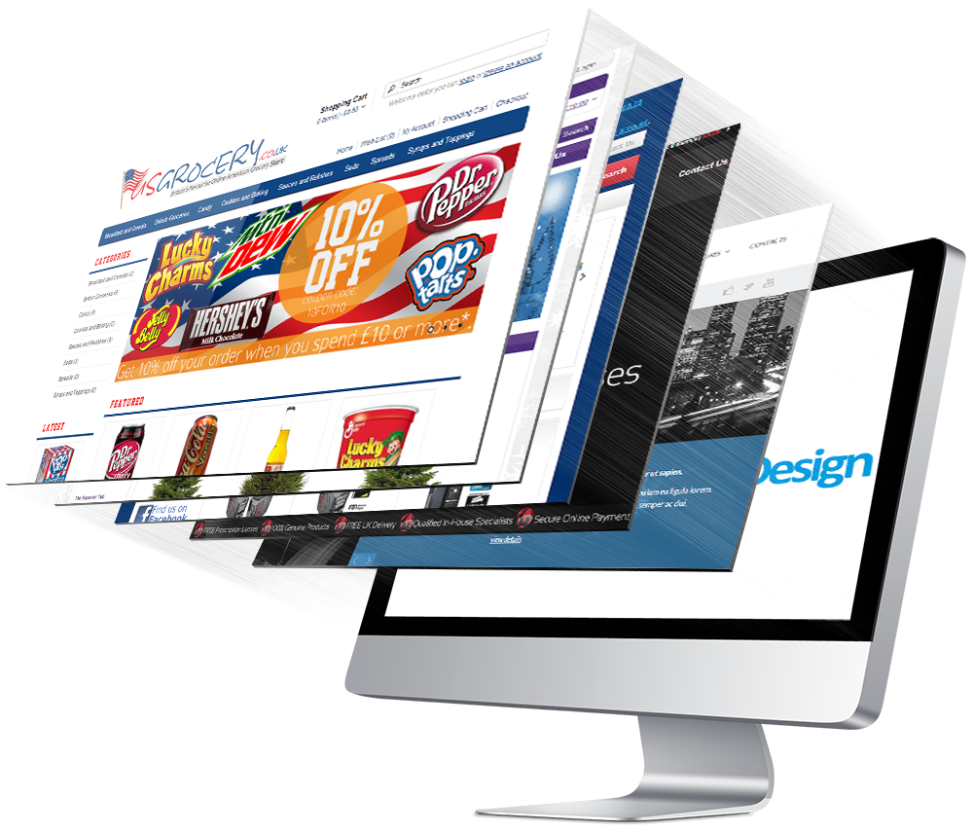 [Speaker Notes: TRAINER’S NOTES:
Self explanatory.]
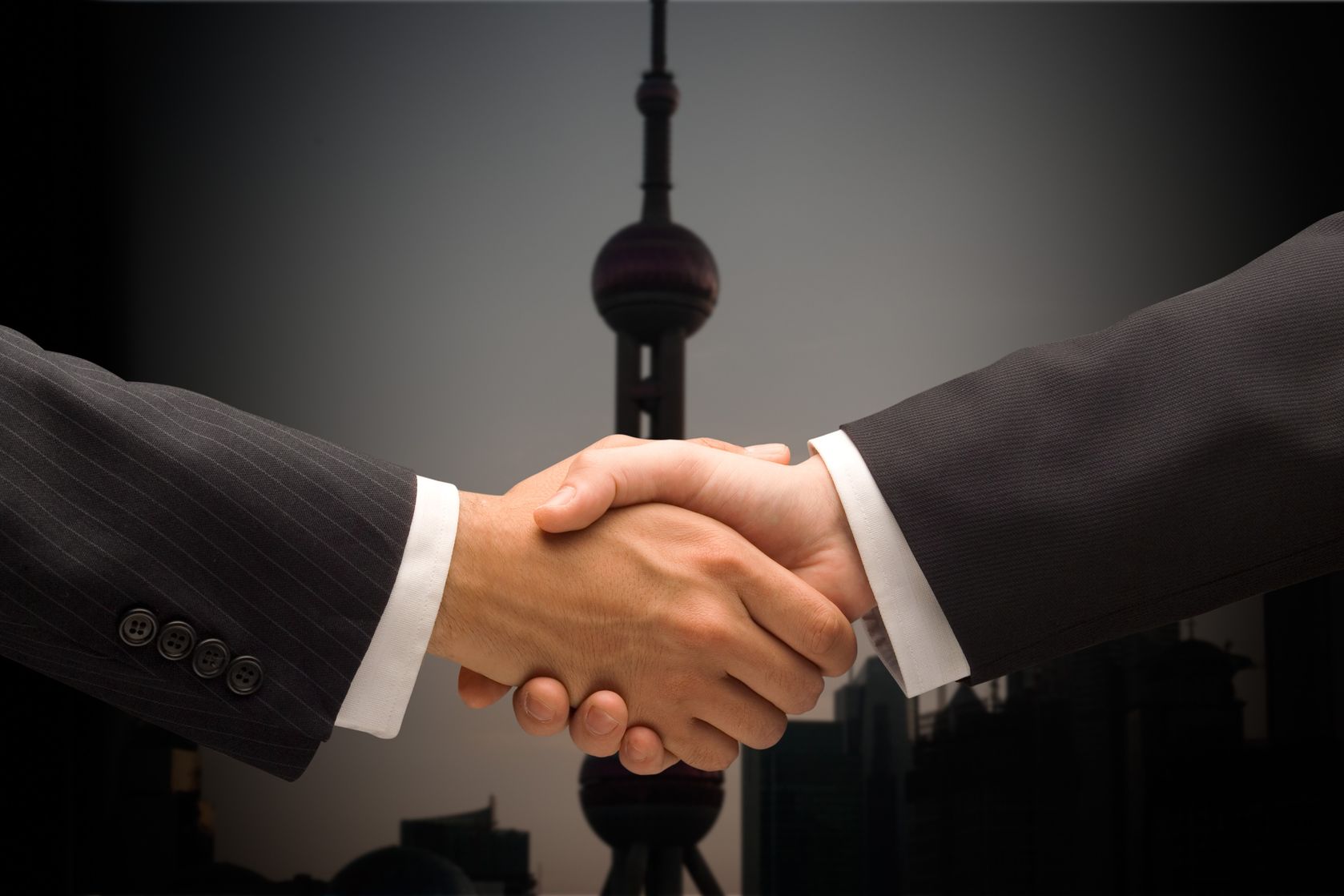 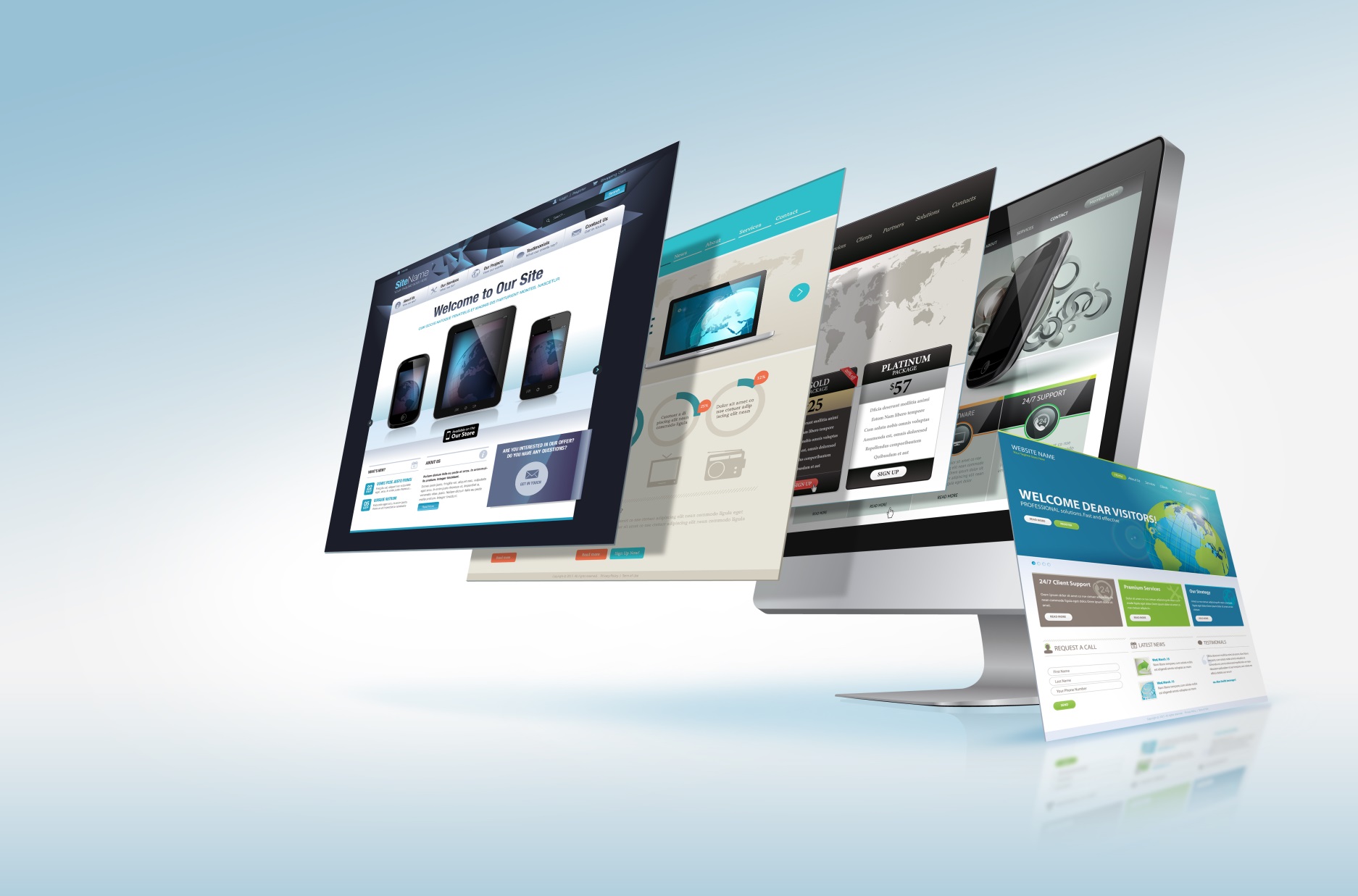 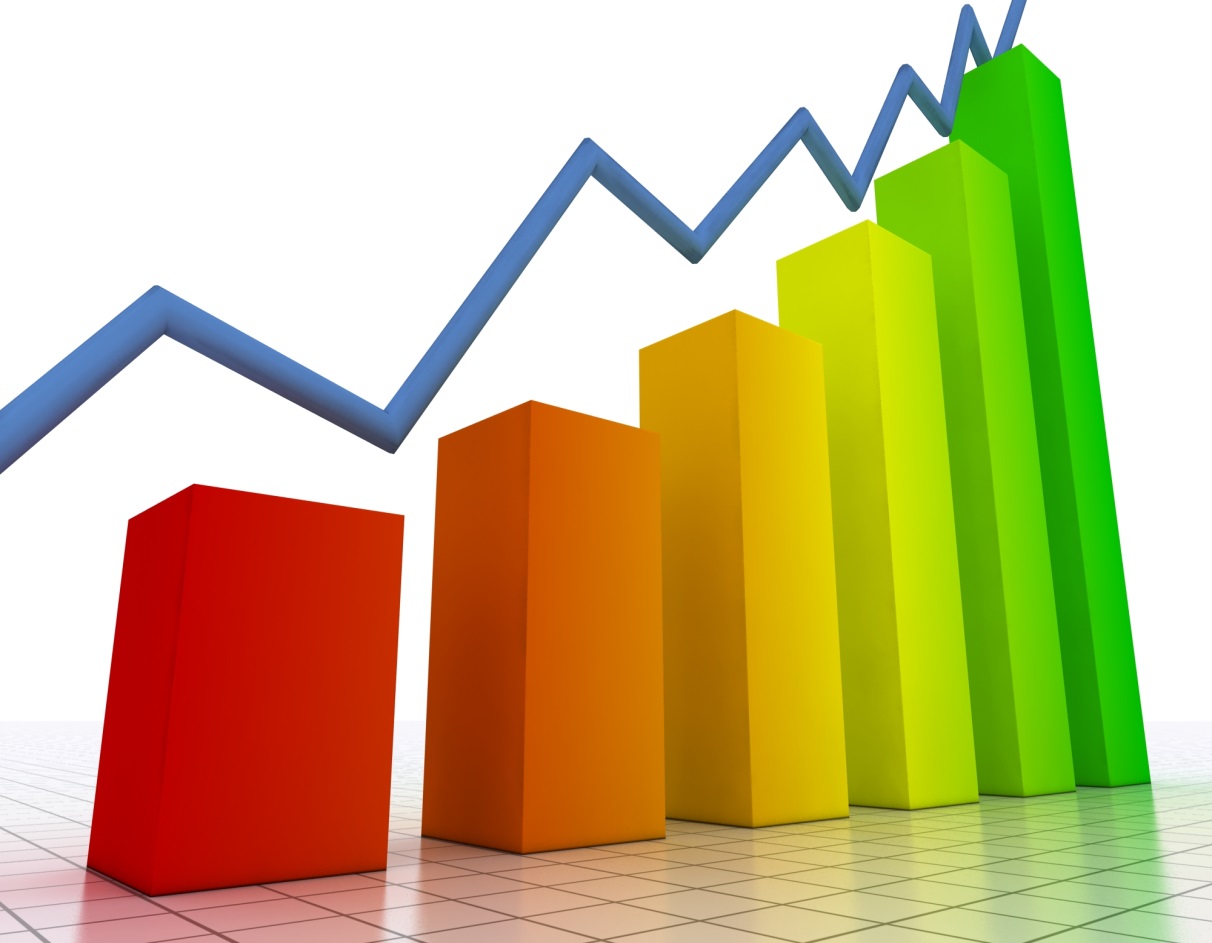 CADA VENTA DE SITIO WEB GENERA 230 BV
AHORA USTED PUEDE GANAR BV ADICIONAL
USTED GANA 30 BV AL MES POR CADA CLIENTE ACTIVO
[Speaker Notes: TRAINER’S NOTES:
Again – you can apply this to any of your fixed cost goals]
El programa WebCenter es una excelente manera de hacer crecer su negocio entero.
No se trata únicamente de ventas, hay varias maneras en las que puede expandir su negocio para que sea más rentable en el largo plazo.
Esta industria no se trata únicamente acerca de usted y lo que puede hacer. 
Un objetivo importante es duplicar el sistema y ampliar su negocio y la red.
HABLAREMOS MÁS ADELANTE SOBRE EL SISTEMA DE DUPLICACIÓN, PERO PRIMERO VAMOS A HABLAR DE LAS DIFERENTES FORMAS EN QUE PUEDE EXPANDIR SU UNFRANCHISE CON EL PROGRAMA WEBCENTER
PROGRAMA DE PRACTICANTES
INCENTIVAR LA PARTICIPACIÓN DE CADA CLIENTE
EMP
[Speaker Notes: TRAINER’S NOTES:
This is where we talk about growth potential.  It’s not just about what the UFO can achieve on their own – let’s show them the opportunities they have to build further!
Prospecting / Recruiting
Building share of customer
Global expansion]
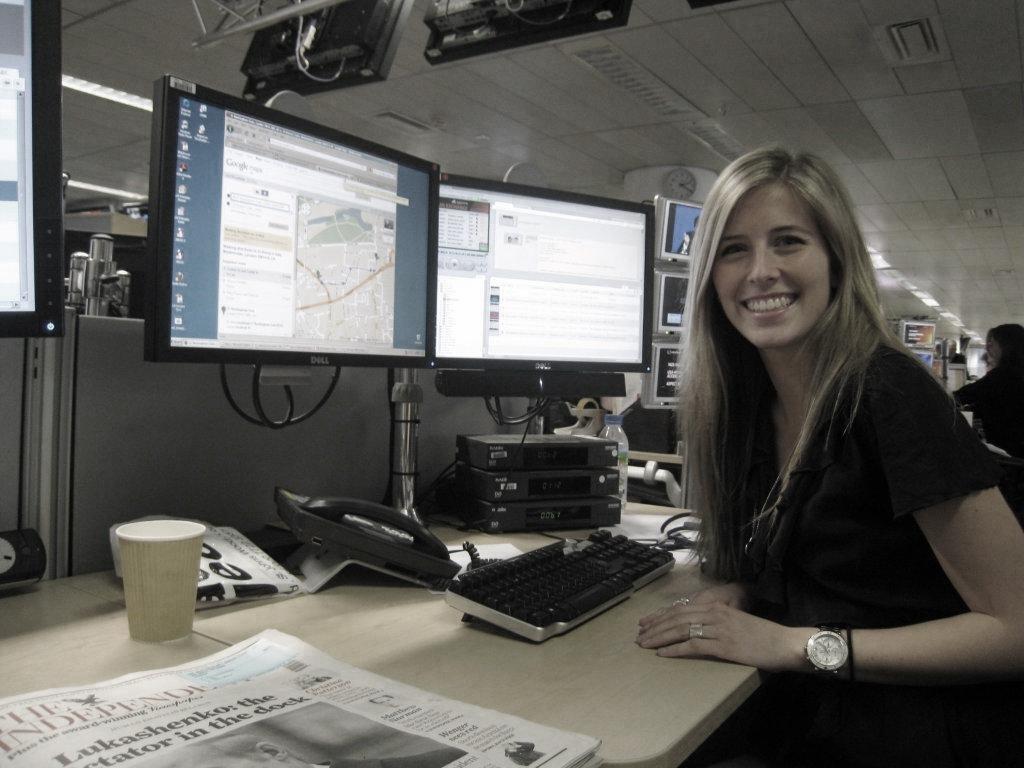 ESTE PROGRAMA PROPORCIONA UNA MANERA PARA QUE LOS POTENCIALES PROPIETARIOS DE WEBCENTER APROVECHEN SU PROPIO ESFUERZO  Y PUEDAN SER GUIADOS POR UN PROPIETARIO DE WEBCENTER EXPERIMENTADO.
LOS PRACTICANTES TIENEN ACCESO ILIMITADO A ASISTENCIA DE VENTAS PARA LLEVAR A CABO CITAS DE VENTAS DEL SITIO WEB POR SU CUENTA.
INCORPORAR UN PRACTICANTE DE WEBCENTER ES FÁCIL
[Speaker Notes: Trainers Notes
Duplication is critical and there are a number of ways for you to duplicate the power of the WebCenter Program in your organization, one of which is via Internship.]
INCORPORAR UN PRACTICANTE DE WEBCENTER
Active a su practicante en el sistema. Puede tener un máximo de 4 a la vez. Que podrán estar activos durante 90 días. Para incorporar un practicante, cree un contacto en su WebCenter y seleccione “Candidato de WebCenter".
Debe explicar el negocio a su practicante. El objetivo es que se convierta en un socio comercial calificado, por lo que su conocimiento del negocio es fundamental.
Venta de sitios web y obtención de beneficios por parte de su practicante. Al aprovechar el sistema de ventas sencillo y a los especialistas en el producto, usted ayuda a su practicante a vender 1-2 sitios Web.
Usted ayuda a su practicante para capitalizar su UnFranchise con ganancias de las ventas al por menor de sitios web. La ganancia al menudeo es pagada a usted, el propietario WebCenter. Usted debe utilizar la ganancia para capitalizar el negocio de su practicante.
[Speaker Notes: Trainers Notes
Briefly describe the process.  Encourage prospects to check out mawc411.com for more information]
NUESTROS CLIENTES SON PROPIETARIOS DE PEQUEÑAS EMPRESAS
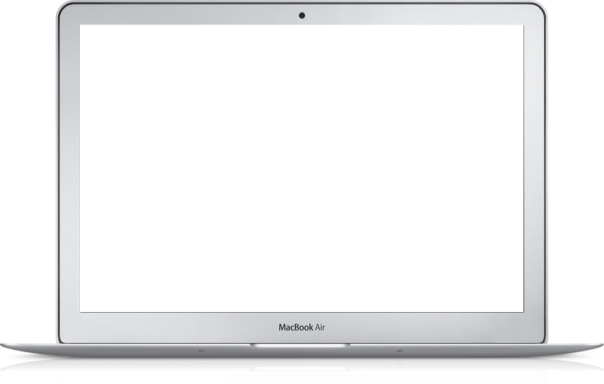 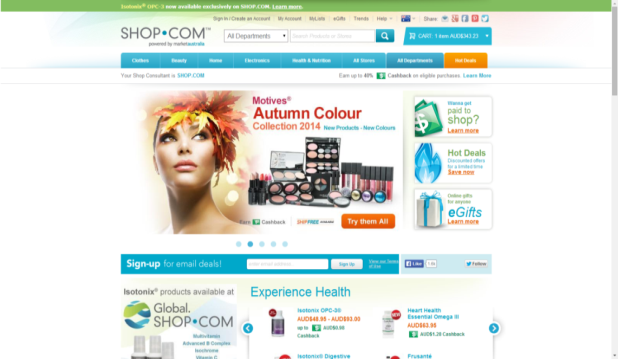 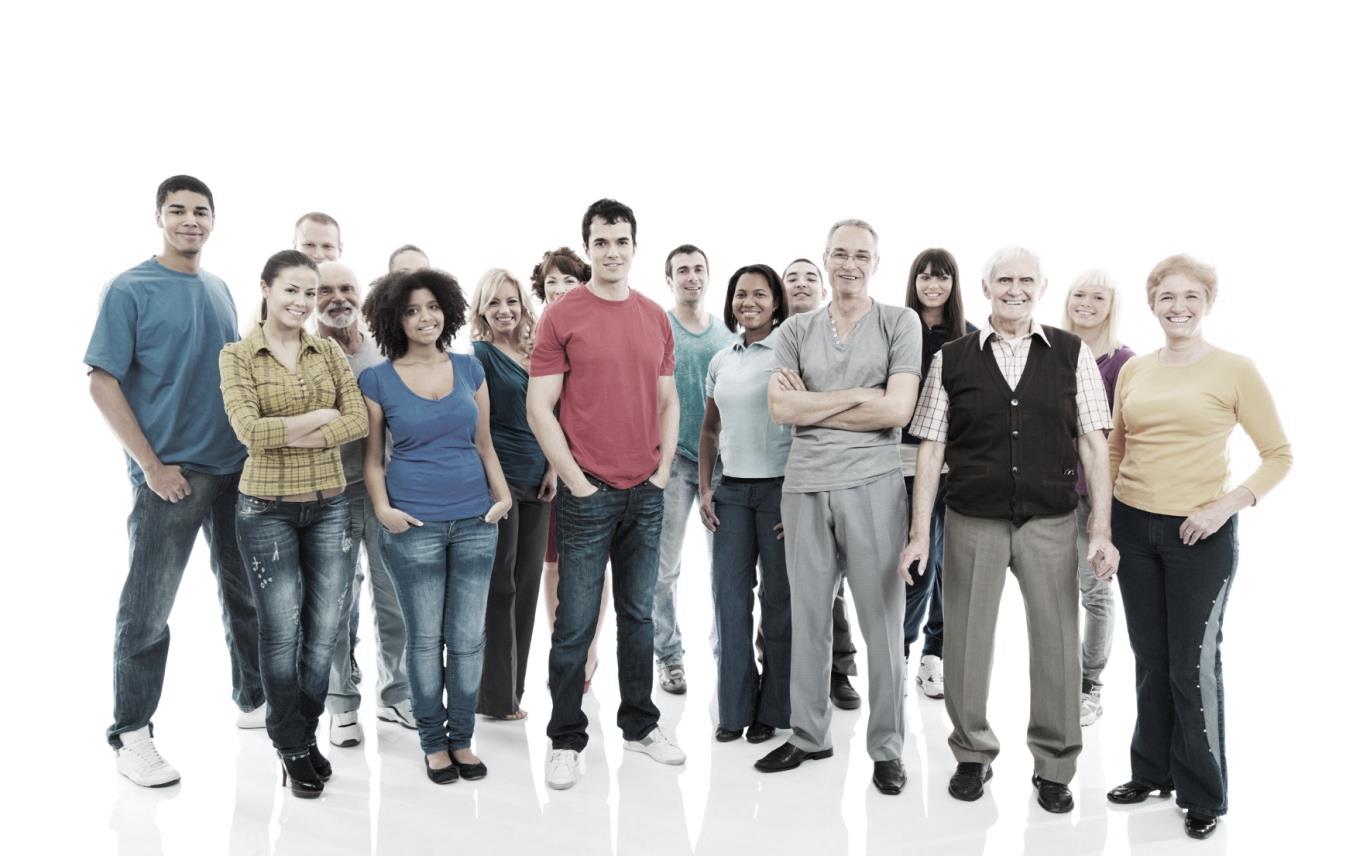 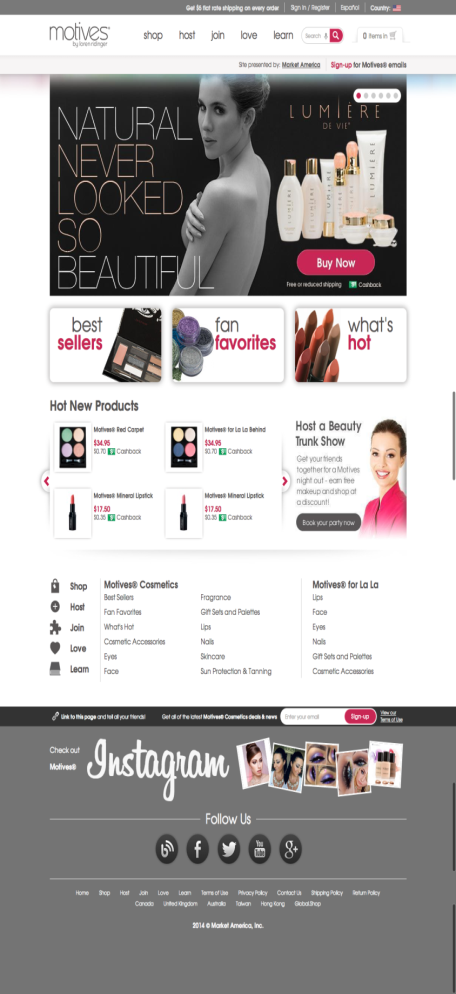 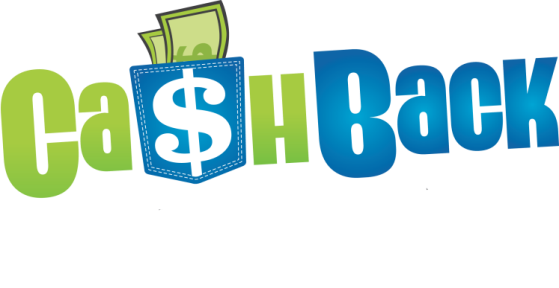 AYUDAMOS A LOS PROPIETARIOS DE NEGOCIOS CON SUS GASTOS
COMPREN PRODUCTOS DE MA
SE CONVIERTAN SUS SOCIOS DE UNFRANCHISE
[Speaker Notes: Trainers Notes
Excellent way to expand your network
Opportunities to build share of customer with your website clients]
Países market
USA
Canada
Mexico
Australia
Taiwan
Hong Kong 
United Kingdom
Spain
Singapore
Países EMP
Bahamas
Costa Rica
Columbia
Dominican Republic
Ecuador
Jamaica
New Zealand
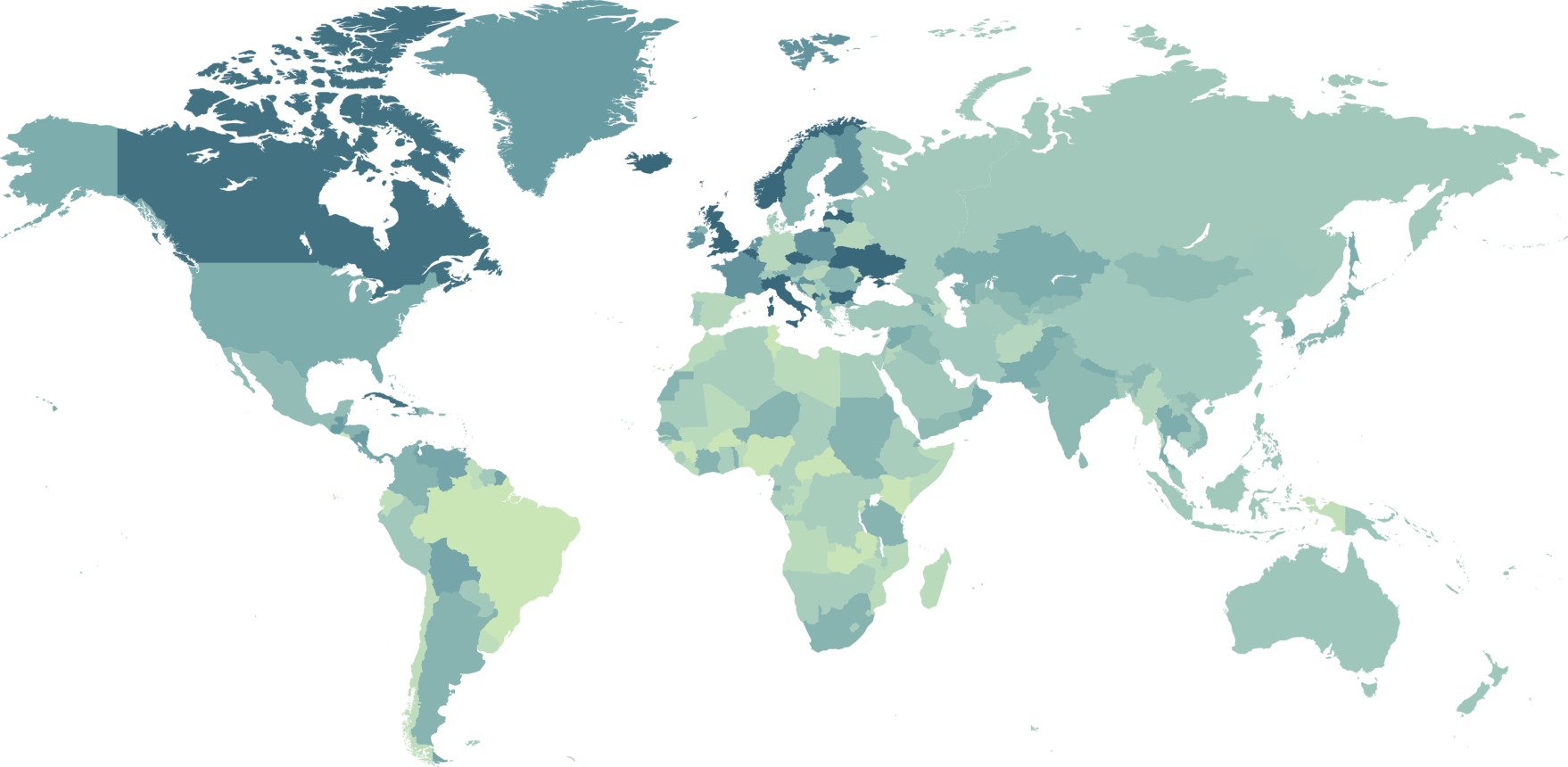 SU WEBCENTER GLOBAL
SU WEBCENTER QUEDA AUTOMÁTICAMENTE HABILITADO PARA VENDER SITIOS WEB GLOBALMENTE EN TODOPAÍS MARKET (MARKET AMERICA, MARKET TAIWAN, ETC.) O DEL EMP
[Speaker Notes: TRAINER’S NOTES:
What does that do for us?
First, by having websites which are completely in other languages and the entire back end of the system, including the menus and contextual help, the business owners who are more comfortable with another language will be able to take more effective use of the solution.
Second, by providing all the support, from sales to ongoing support with clients, all in multi-languages.
As a non-native speaker, you can probably find numerous business owners who you can have a short conversation to set an appointment with, but you wouldn’t be able to do a sales walkthrough because the business owner might not understand English well enough.  This way, all you need to do is set the appointment, and let the team handle the rest for you!
And we all know that some of your best business prospects are business owners and customers of yours.  This is a very natural way to lead to prospects for the business in a cultural market you might not have thought you could make inroads to.]
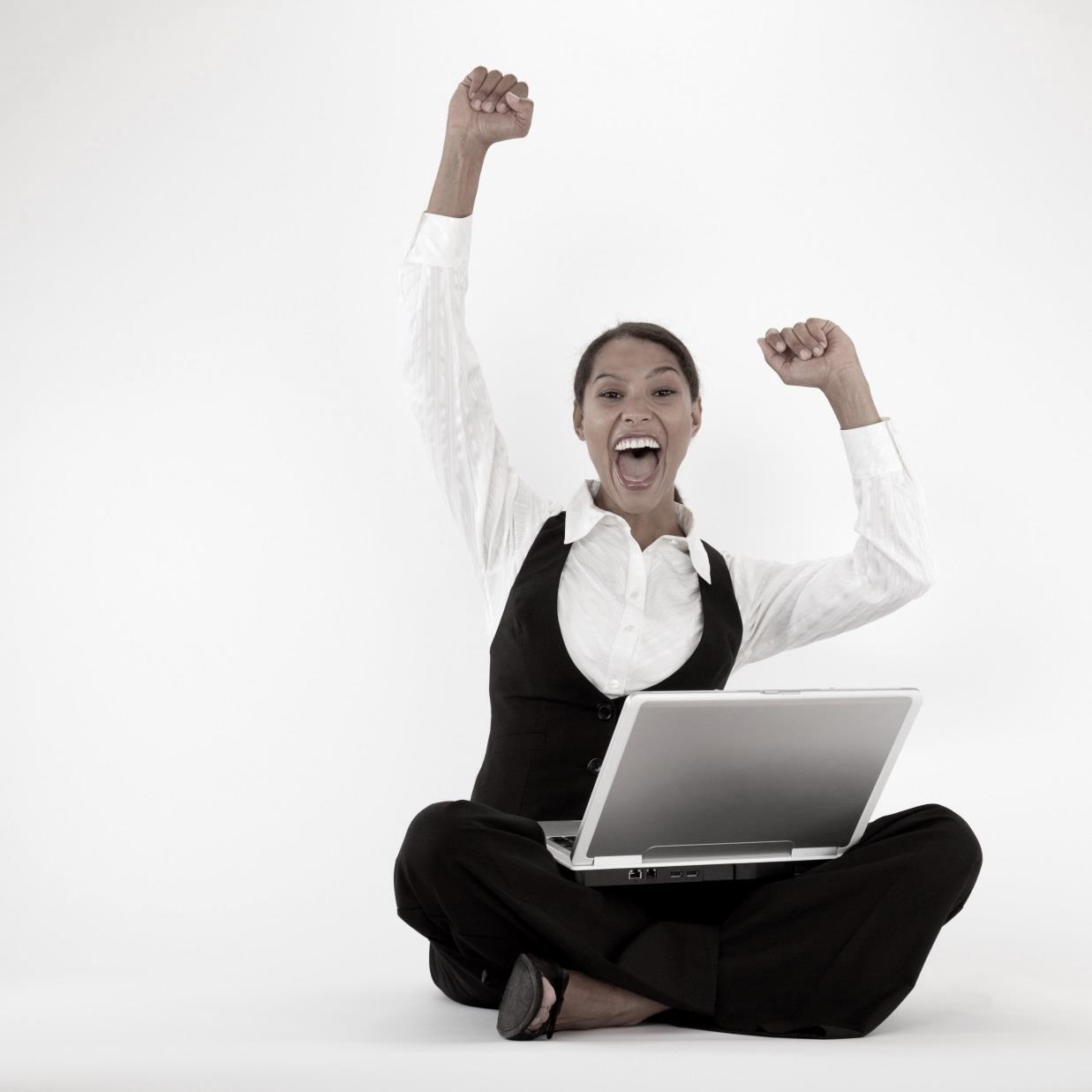 ¡ABSOLUTAMENTE!
ALTA RENTABILIDAD
BV RESIDUAL 
DUPLICACIÓN
DESARROLLO DE LA PARTICIPACIÓN DEL CLIENTE
EXPANSION GLOBAL  / EMP
¿ESTA ES UNA OPORTUNIDAD RENTABLE?
[Speaker Notes: TRAINER’S NOTES:
Take a minute to just hit the points really fast.  This is an impact slide to show that the profitability of our model is high! The potential is big and they have many opportunities to be successful.]
AL EVALUAR EL PRODUCTO Y EL SERVICIO, ALGUNAS BUENAS PREGUNTAS A RESPONDER SON:
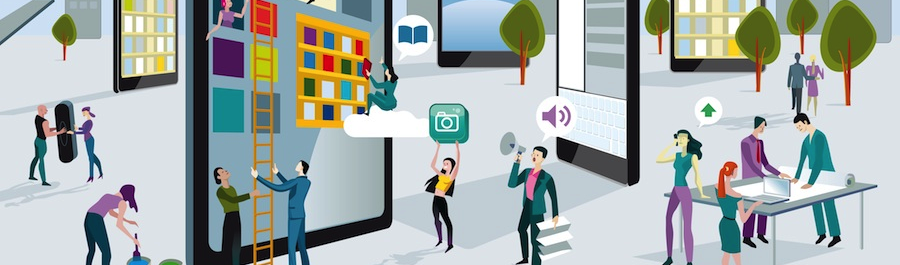 ¿Hay un mercado para el producto o servicio? 
¿Es este un producto o servicio que me gusta? 
¿El producto o servicio es competitivo en el mercado?
[Speaker Notes: TRAINER’S NOTES:
Here are some talking points:
 We are all consumers of websites in our every day lives.  Think about where you read your news, socialize etc.  
 Would you agree that people are plugged in and get much of their information online?
 Businesses need to be online so they can interact with their customers and potential customers
 Customers have an expectation to be able to browse websites for products, information and services]
El mercado
La Internet conecta el mundo. Todos estamos conectados.
Si se fijan, todos somos consumidores por Internet de alguna manera.
En ella uno
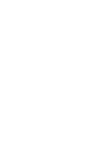 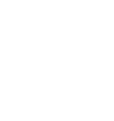 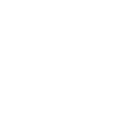 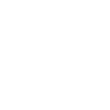 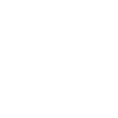 Lee las noticias
Socializa
Investiga
Encuentra productos
Encuentra servicios
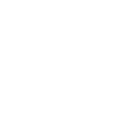 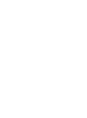 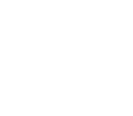 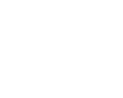 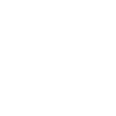 Juega
Obtiene música
Obtiene libros
Obtiene publicaciones periódicas
Obtiene consejos
[Speaker Notes: TRAINER’S NOTES:
Here are some talking points:
 We are all consumers of websites in our every day lives.  Think about where you read your news, socialize etc.  
 Would you agree that people are plugged in and get much of their information online?
 Businesses need to be online so they can interact with their customers and potential customers
 Customers have an expectation to be able to browse websites for products]
SOMOS UNA ASOCIACIÓN:
Market ESPAÑA,
MaWebCenters
Y usted
[Speaker Notes: TRAINER’S NOTES:
Remember, it’s a strategic partnership.  We are all in business for ourselves, but not by ourselves.  You partner with two powerful companies as part of your business model, Market America which provides logistical and business development support and maWebCenters who provides the technology support and customer service
Many companies these days rely on strategic partnerships to become stronger and have better longevity and success, you are doing the same thing but within 
Together we are helping small- medium sized businesses grow their business while simultaneously growing our own.]
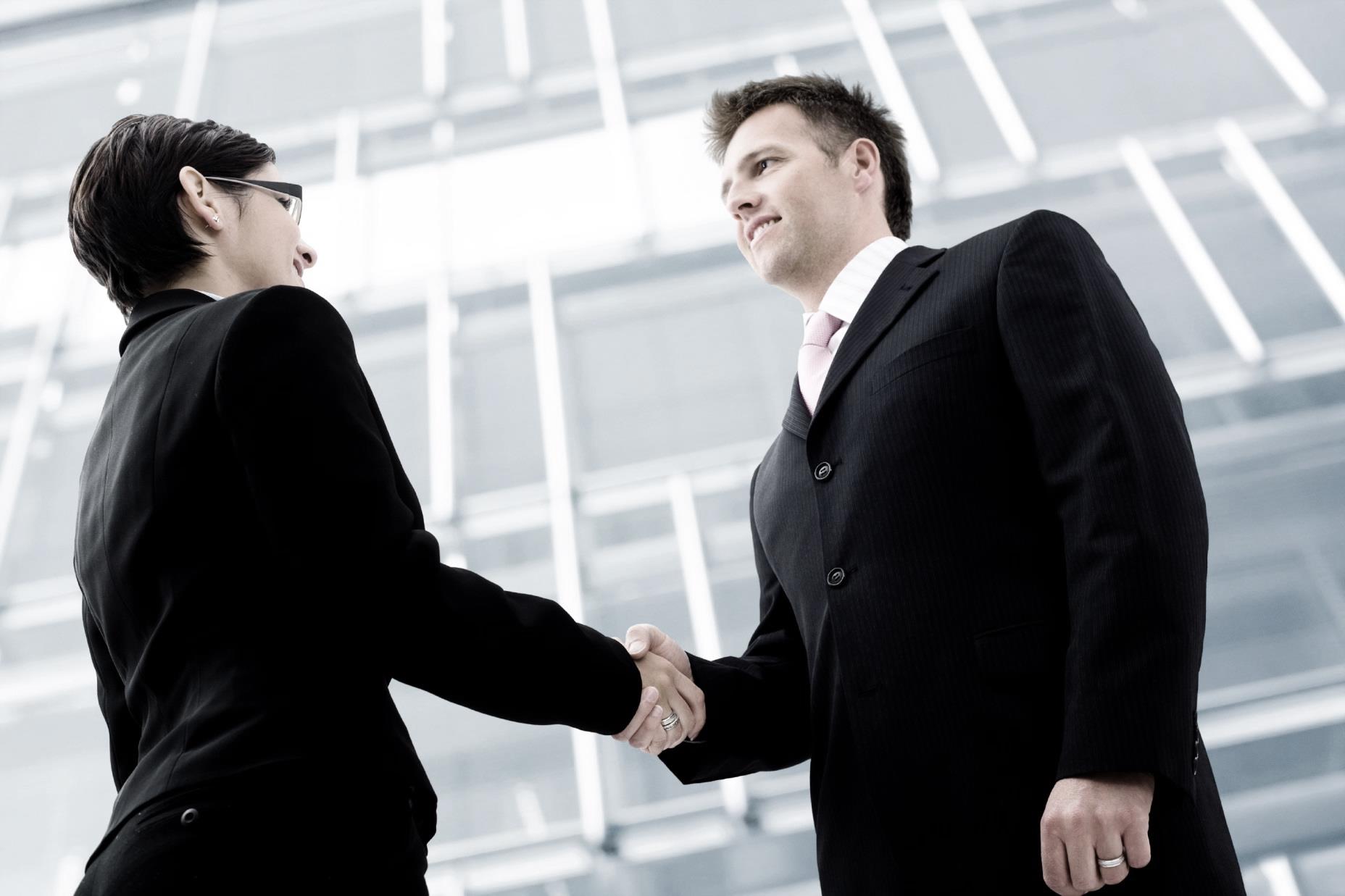 PODEMOS AYUDAR A LA PYME A REALIZAR LO SIGUIENTE:

INCREMENTO DE INGRESOS
REDUCCIÓN DE GASTOS
INCREMENTO EN SATISFACCIÓN DEL CLIENTE
¡PARTICIPACIÓN EN EL MÉTODO MÁS POPULAR Y EFICAZ PARA ATRAER MÁS CLIENTES!
¿POR QUÉ SOMOS MEJORES?
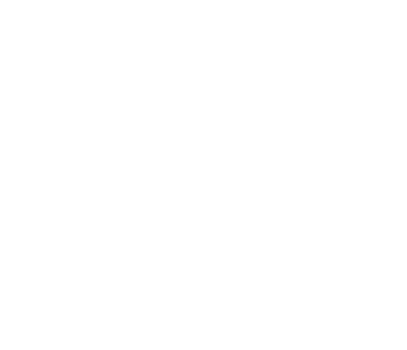 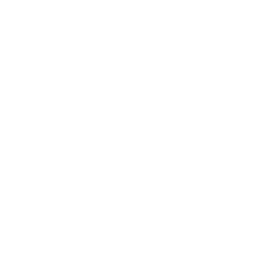 As you can see, our clients are getting more than just a website, they are getting an entire online marketing strategy.
Let’s take a look at the myriad of tools and options that our clients have.
[Speaker Notes: Trainers Notes:
Intro slide to new section]
Los sitios web
Responsive Websites
Cambios en el texto
Completamente personalizable
Los cambios no dependen de la empresa creadora de sitios Web
Los cambios aparecen inmediatamente
Se incluyen sitios gratuitos para dispositivos mÓviles
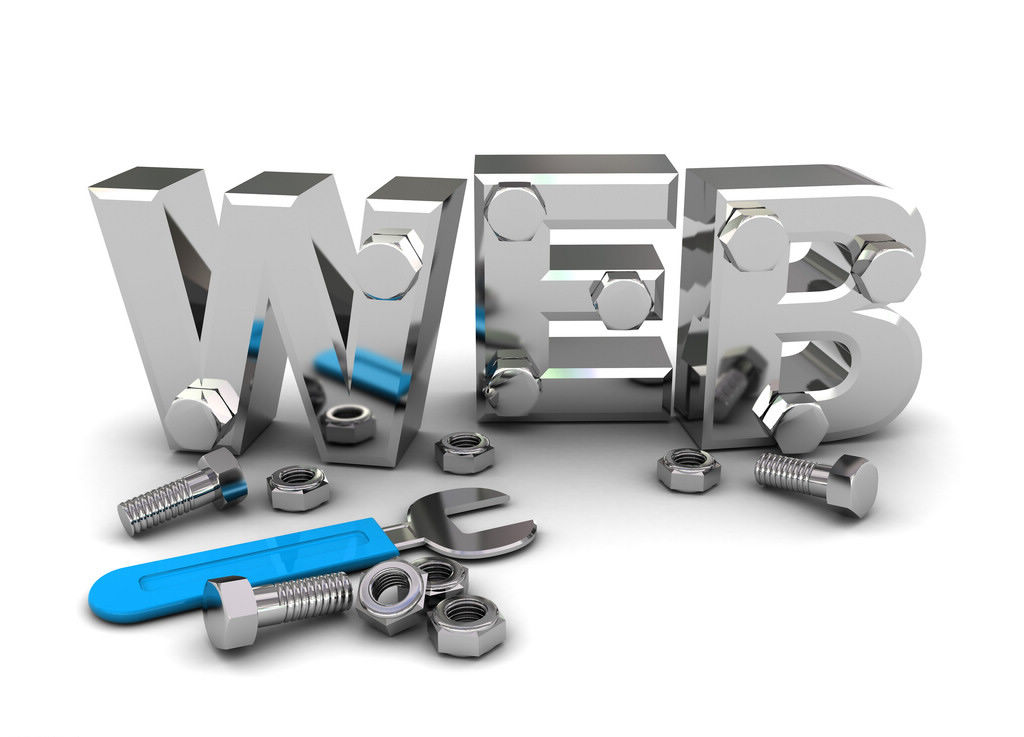 [Speaker Notes: Trainers Notes:
This is just an intro slide – The goal here is to get them excited about what we are going to talk about. 
 In brief, cover the big topics “Websites, Marketing Tools, Unlimited, Support, Security)  
The goal is to paint a simple picture of how all –inclusive our solution actually is / Instill confidence in the product. 
Spend 1 minute or less on this slide – the details are coming up!]
Easy Content Management
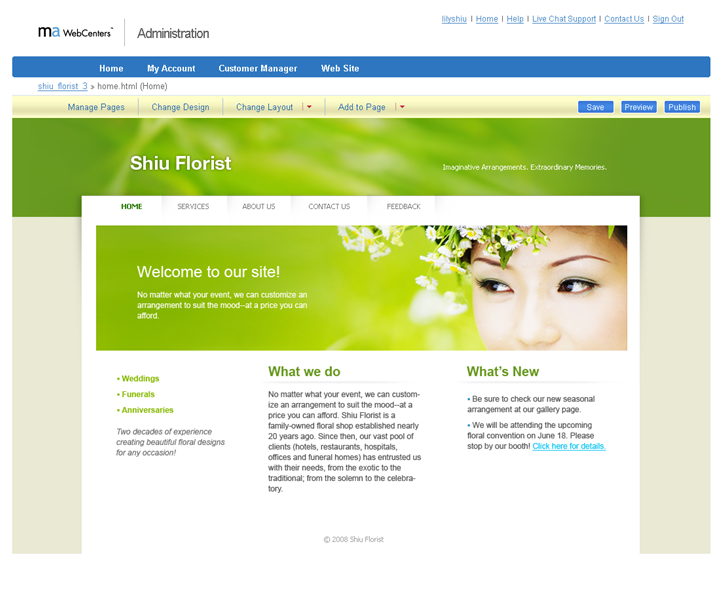 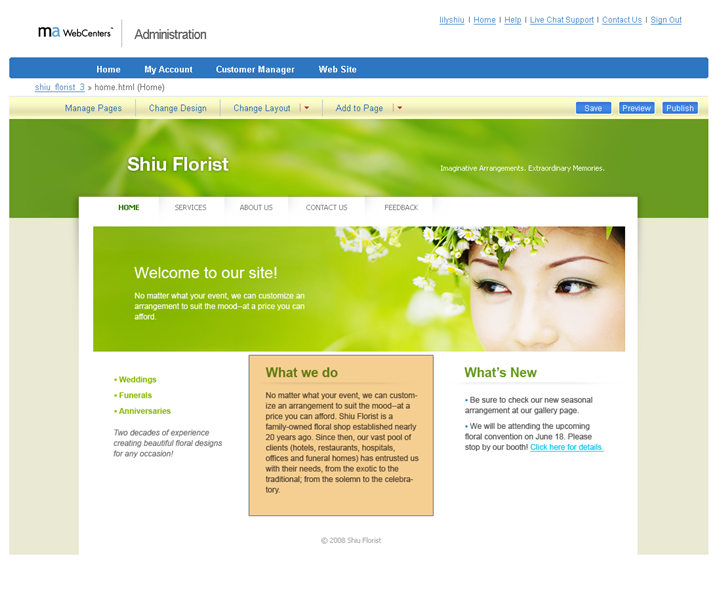 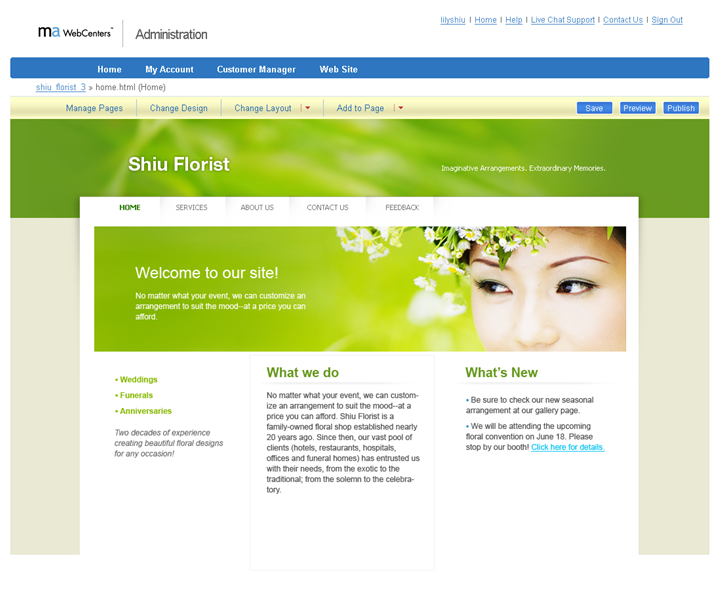 CAMBIOS EN EL TEXTO
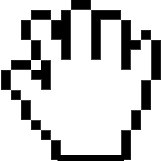 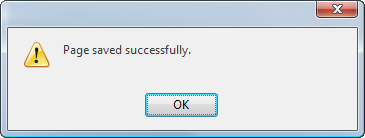 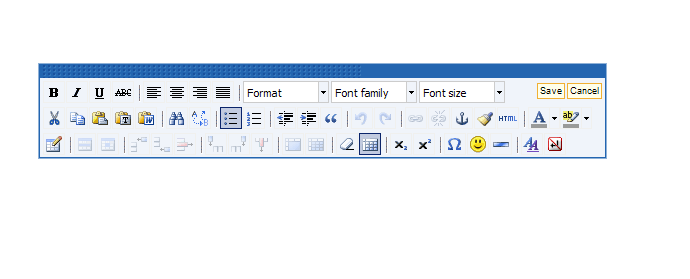 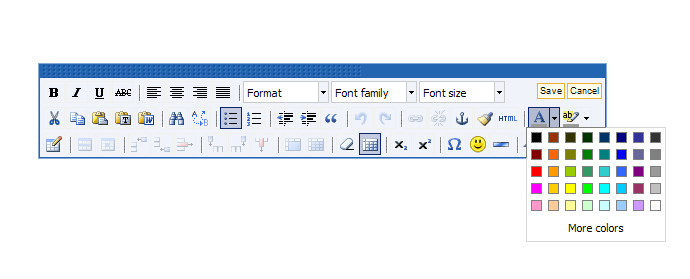 What we have

Various design packages, delivery service, designed by you
[Speaker Notes: TRAINER’S NOTES:
See how easy?]
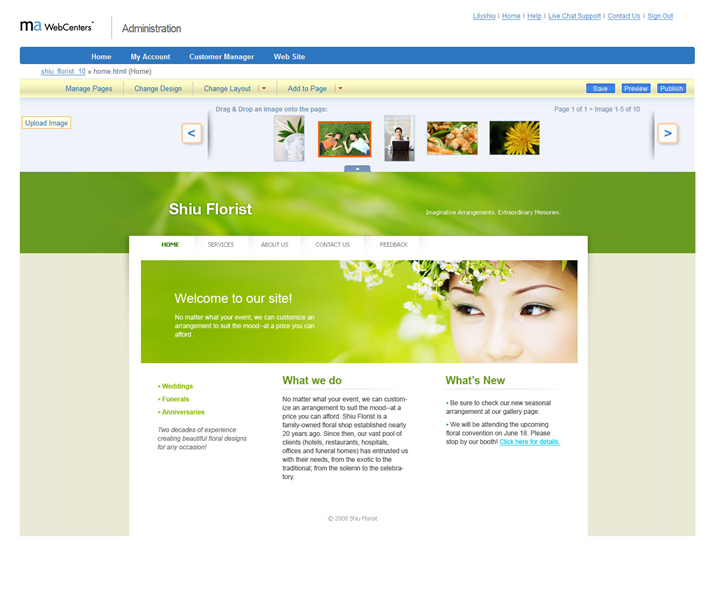 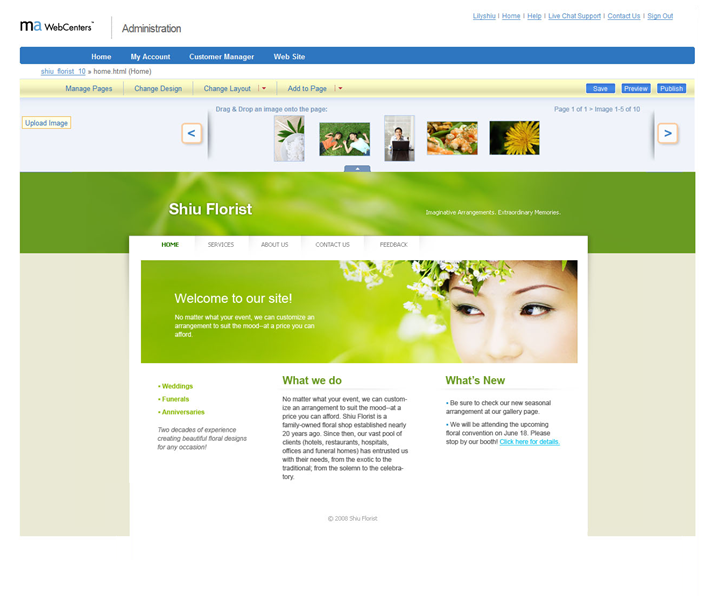 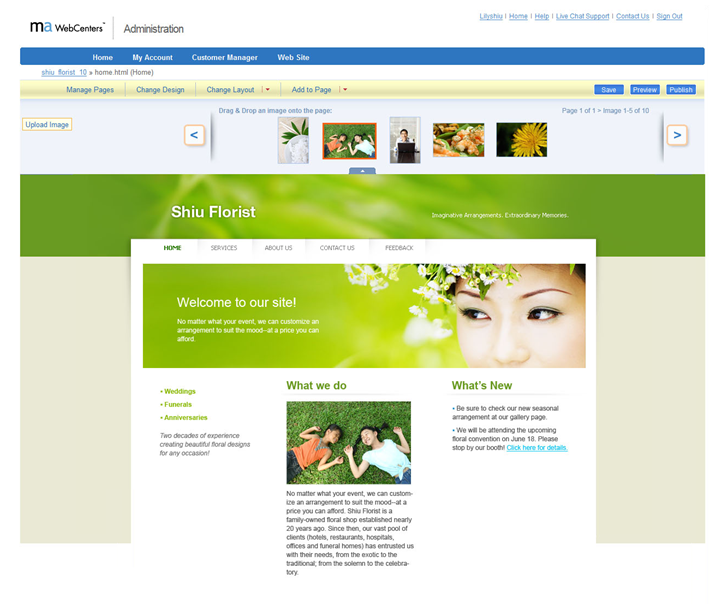 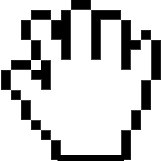 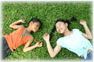 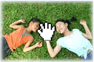 ADICIÓN DE IMÁGENES/VIDEO
[Speaker Notes: TRAINER’S NOTES:
And adding an image is just as easy.
By the way – this is the same process for adding a video!
Adding other widgets like photo galleries, maps, forms etc. are just as simple!]
DiseÑo web atento
Contamos también con un departamento completo de diseño gráfico para crear diseños personalizados para su cliente
www.masamples.com
[Speaker Notes: Trainers Notes:
Design adds value and makes the process more enjoyable for the client.  The design center is a large reason why we are able to duplicate this business at all]
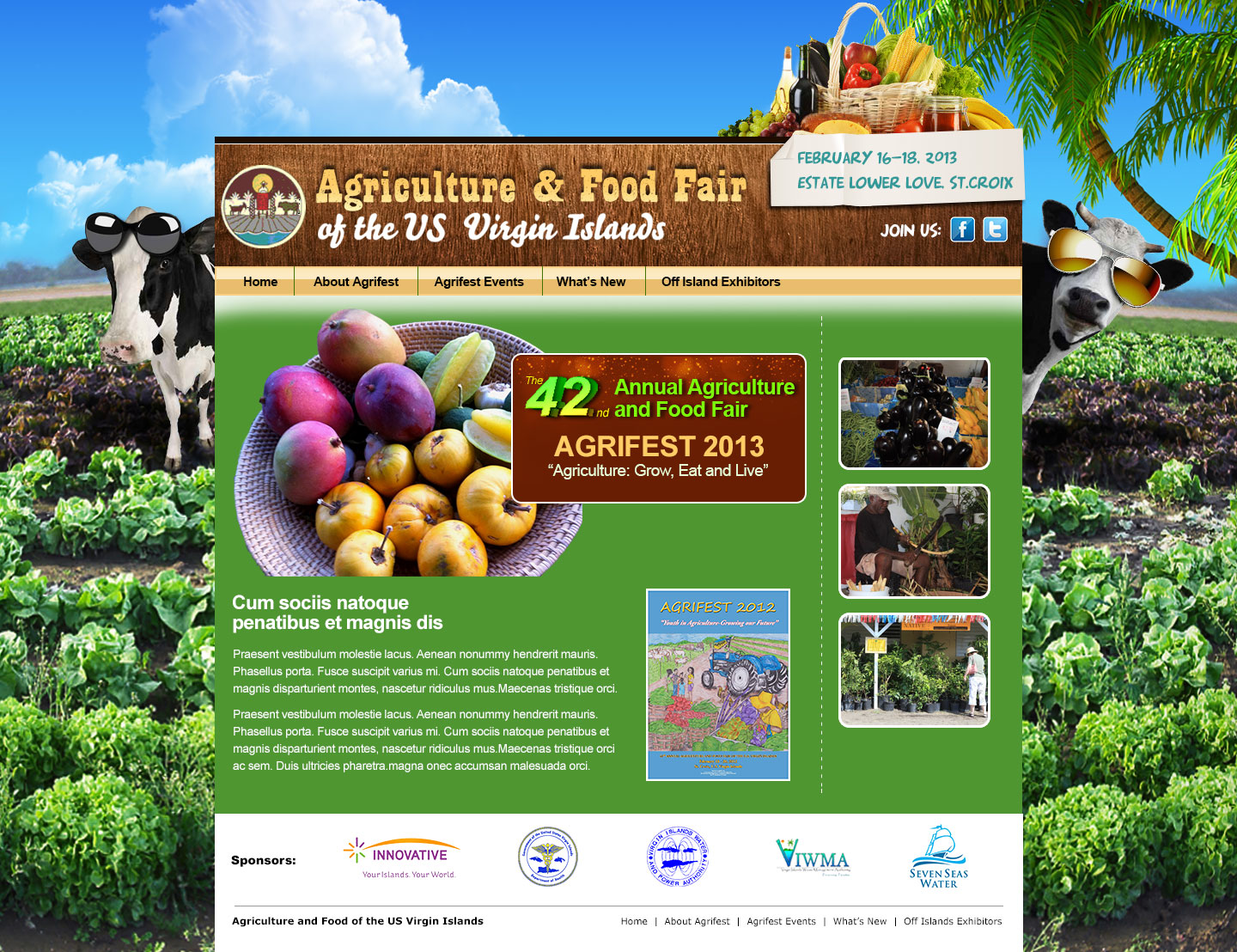 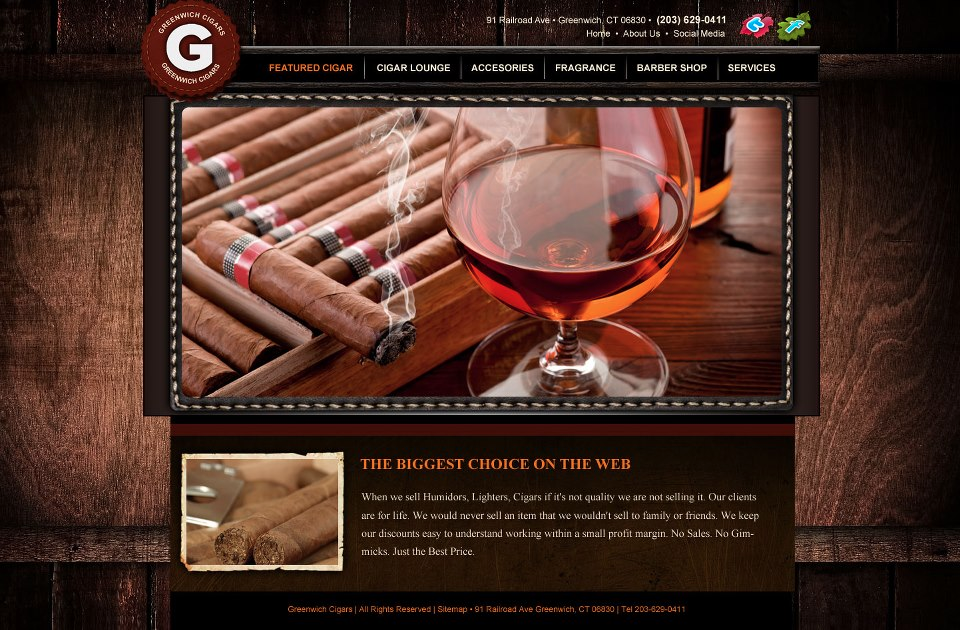 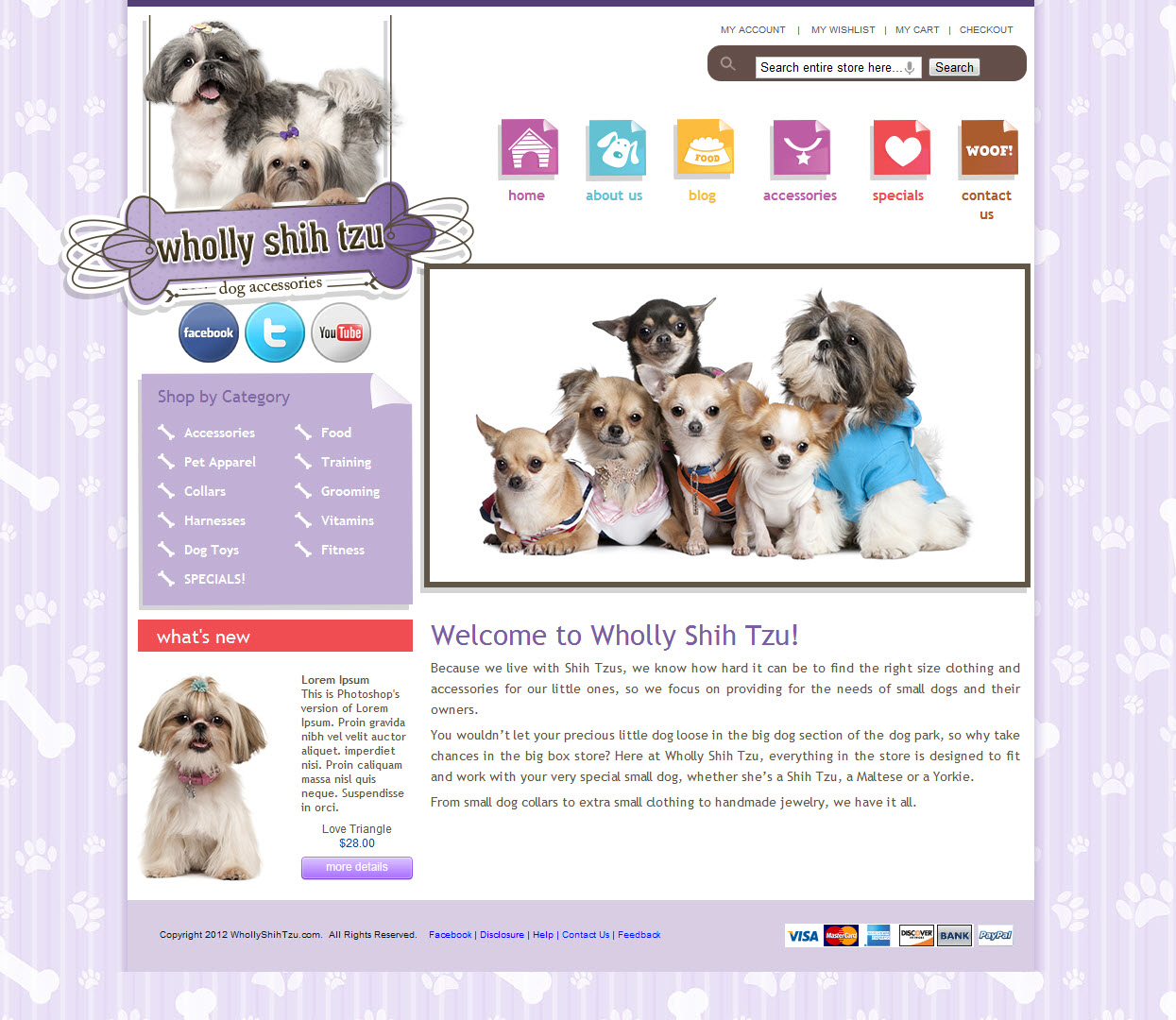 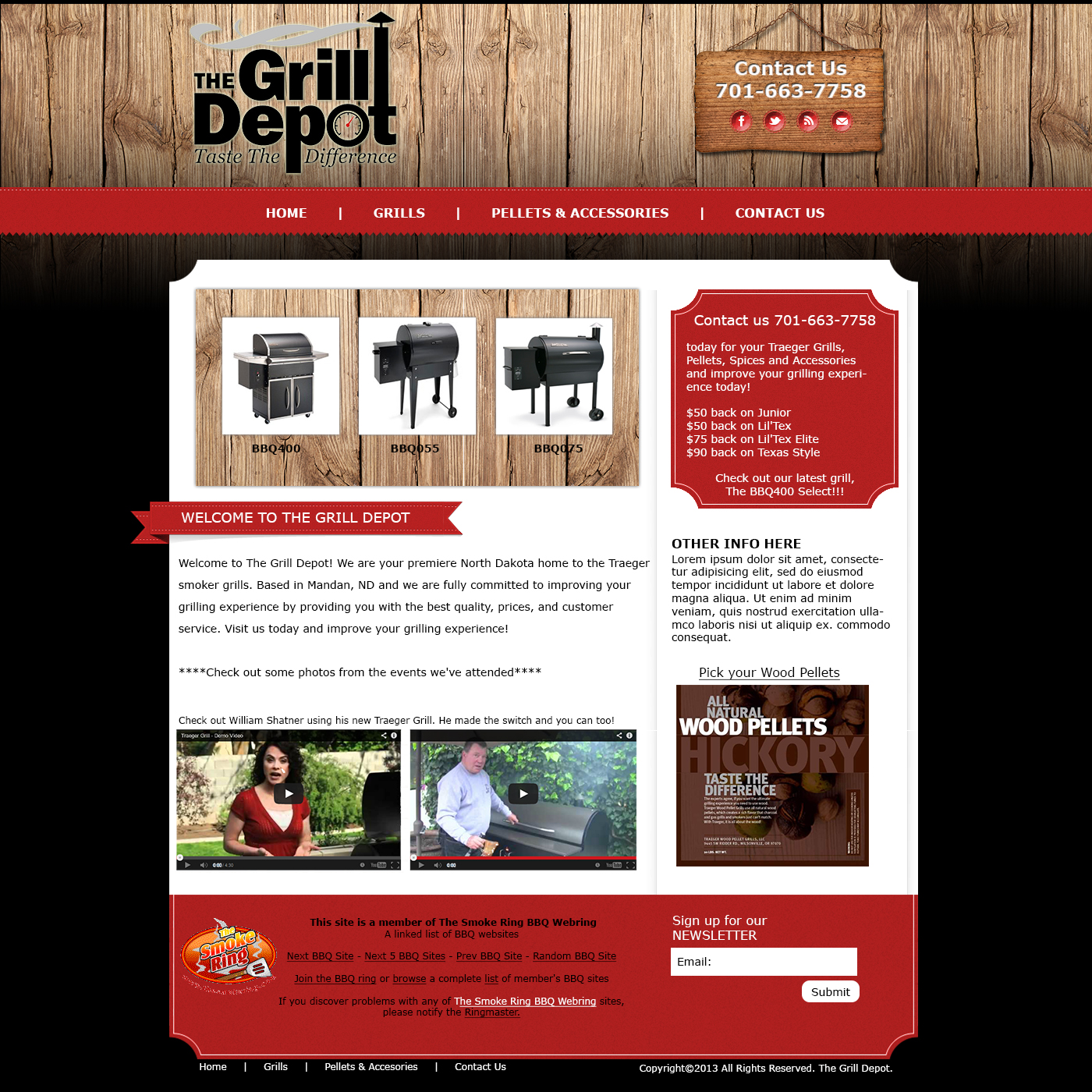 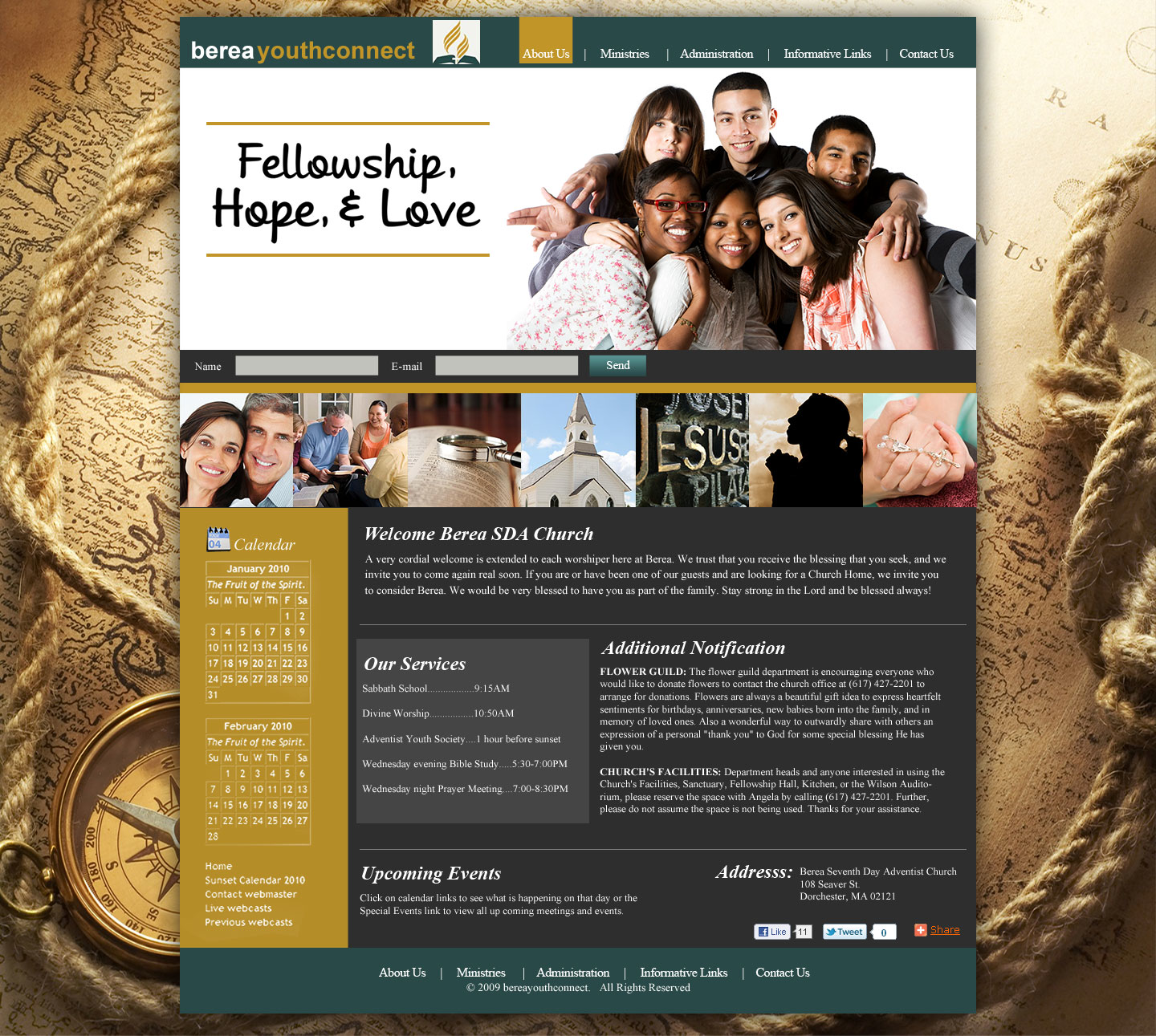 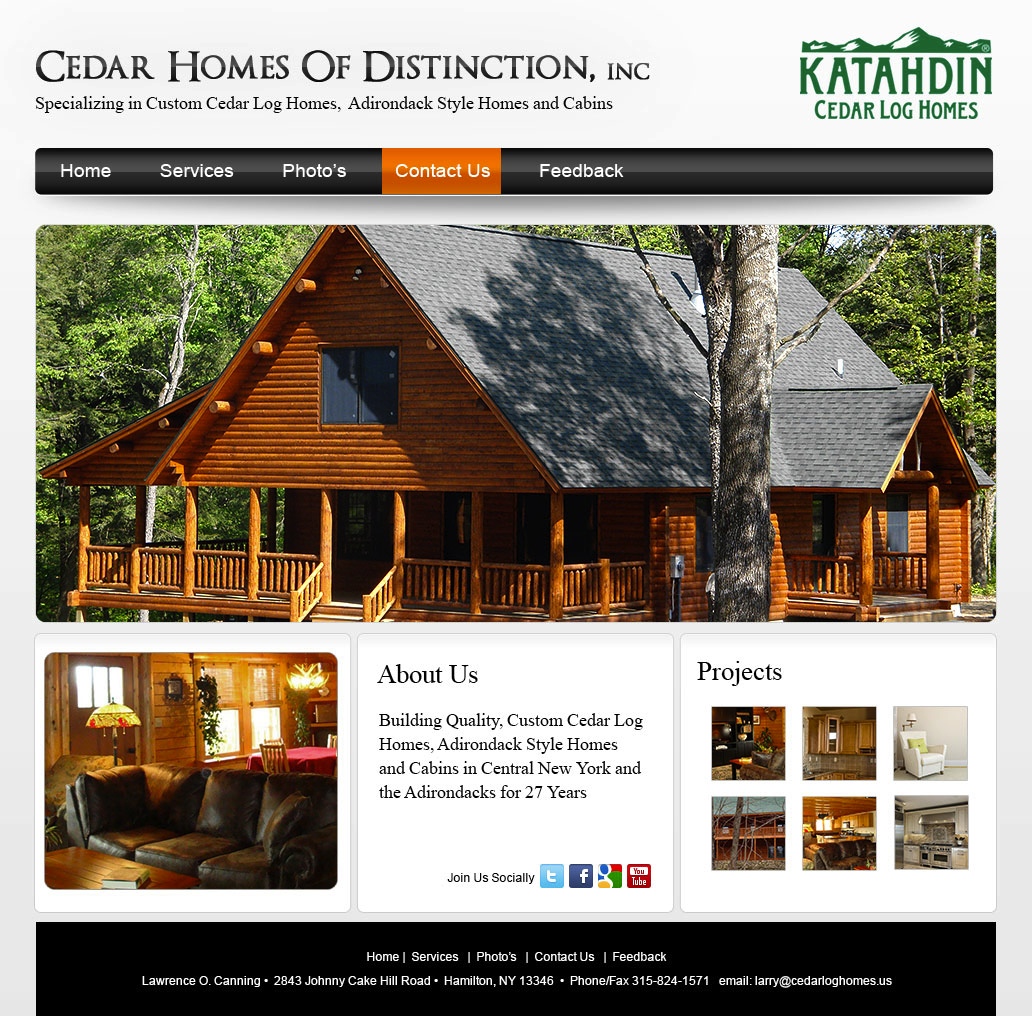 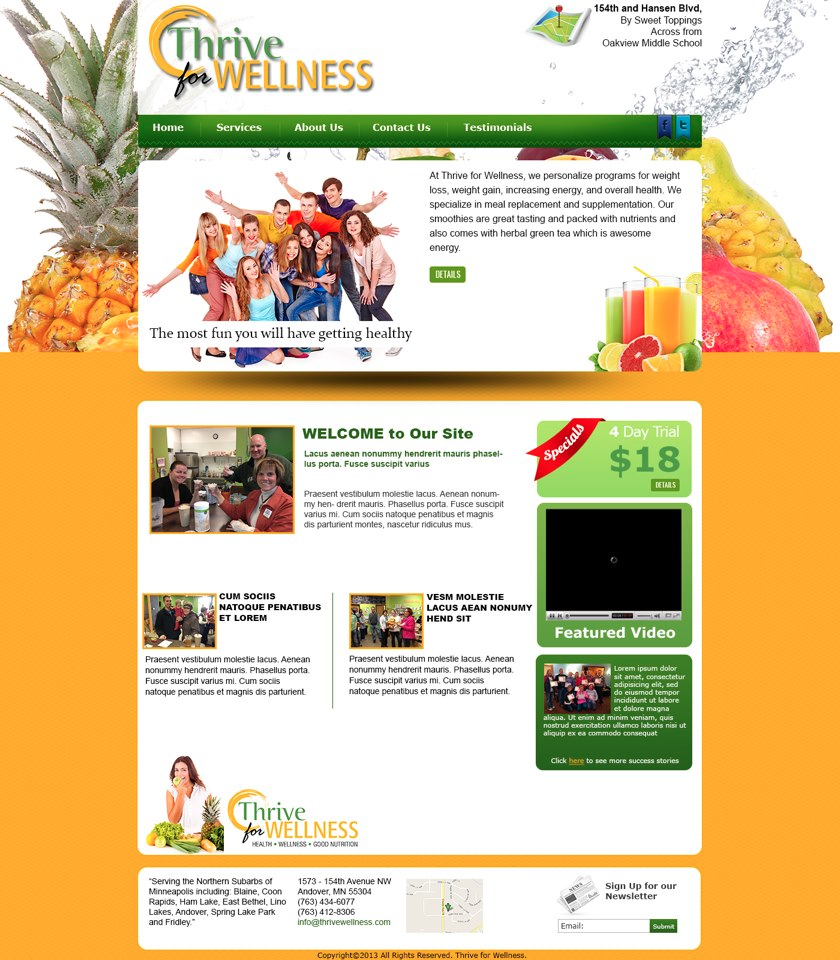 DiseÑo web atento
[Speaker Notes: TRAINER’S NOTES:
Here are some examples of sites done with our design center.
You can see how professional these designs look.
Any business owner would be proud to have one of these websites for their own.
We are constantly sharing the latest work by our design center on our Facebook Page: facebook.com/officialmawebcenters]
Comercio electrónico
[Speaker Notes: TRAINER’S NOTES:
Our e-commerce system is incredibly flexible.
There is so much which can be done with it.
(share some personal examples from your own client base).
(hit some of the highlights from the F&B).
Again, this is about providing an effective Internet presence.  If the business owner’s current solution doesn’t allow for customer reviews or wishlists, is it an effective internet presence?  Nope!]
HERRAMIENTAS PARA COMERCIO ELECTRÓNICO
Opciones de ajuste de precio al reconfigurar el producto
Historial de pedidos con función de renovación
Múltiples opciones de facturación
Vista panorámica y zoom del producto
Lista del comprador
Comparación de productos
Críticas de productos, hechas por compradores
Resultados de búsqueda en catálogo mejorados con miniaturas de los productos
Etiquetas de productos
Tablero de ventas
Vea quién anda de compras
[Speaker Notes: TRAINER’S NOTES:
Our e-commerce system is incredibly flexible.
There is so much which can be done with it.
(share some personal examples from your own client base).
(hit some of the highlights from the F&B).
Again, this is about providing an effective Internet presence.  If the business owner’s current solution doesn’t allow for customer reviews or wishlists, is it an effective internet presence?  Nope!]
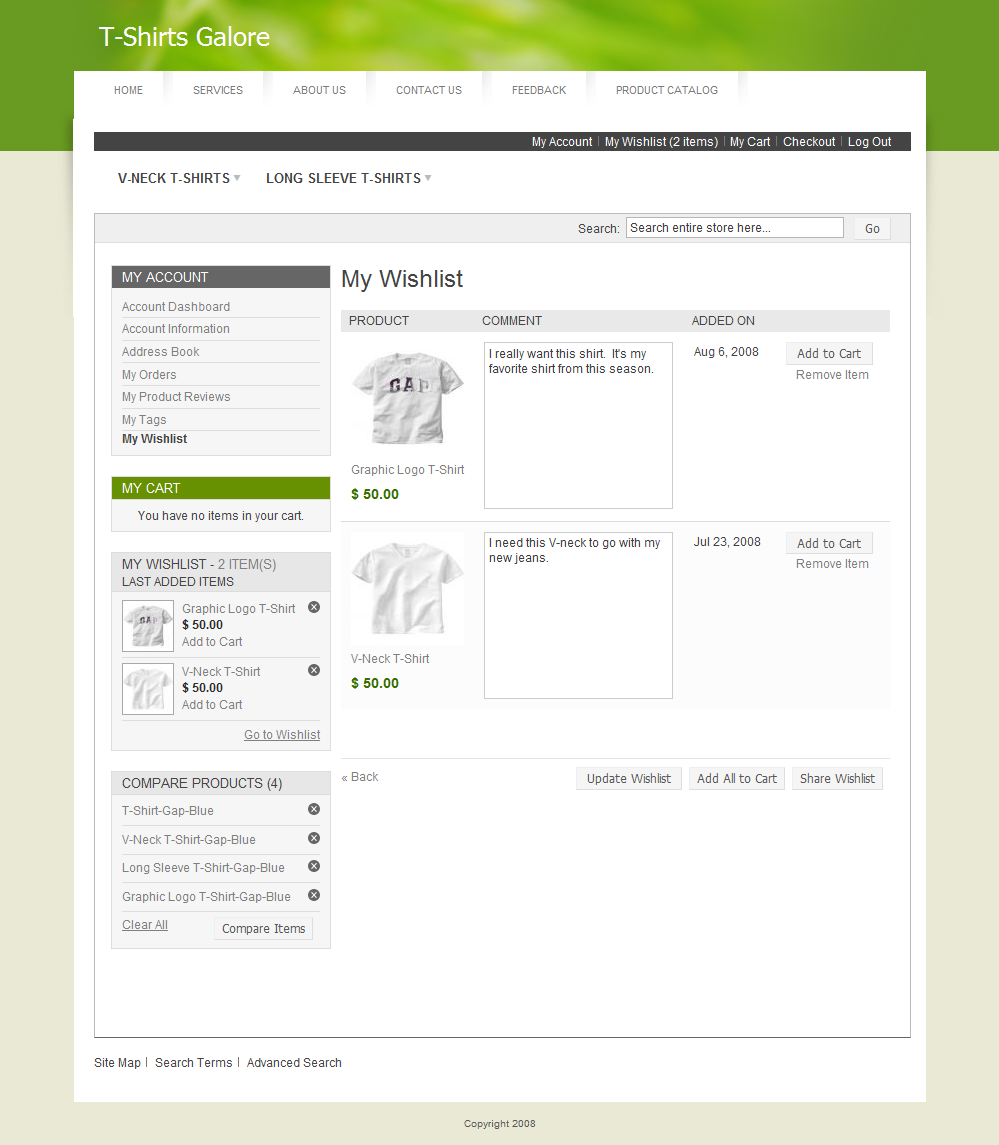 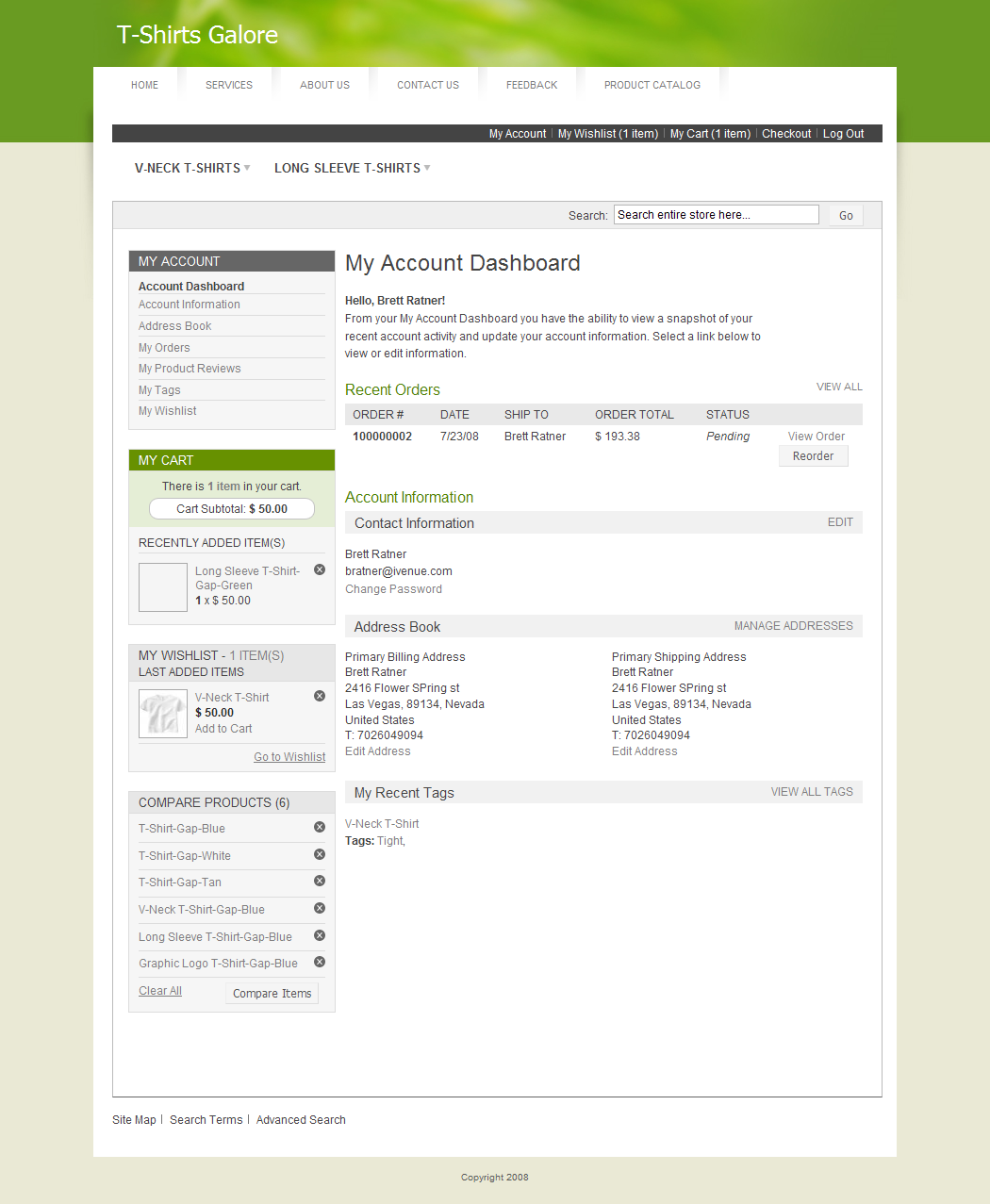 LISTA
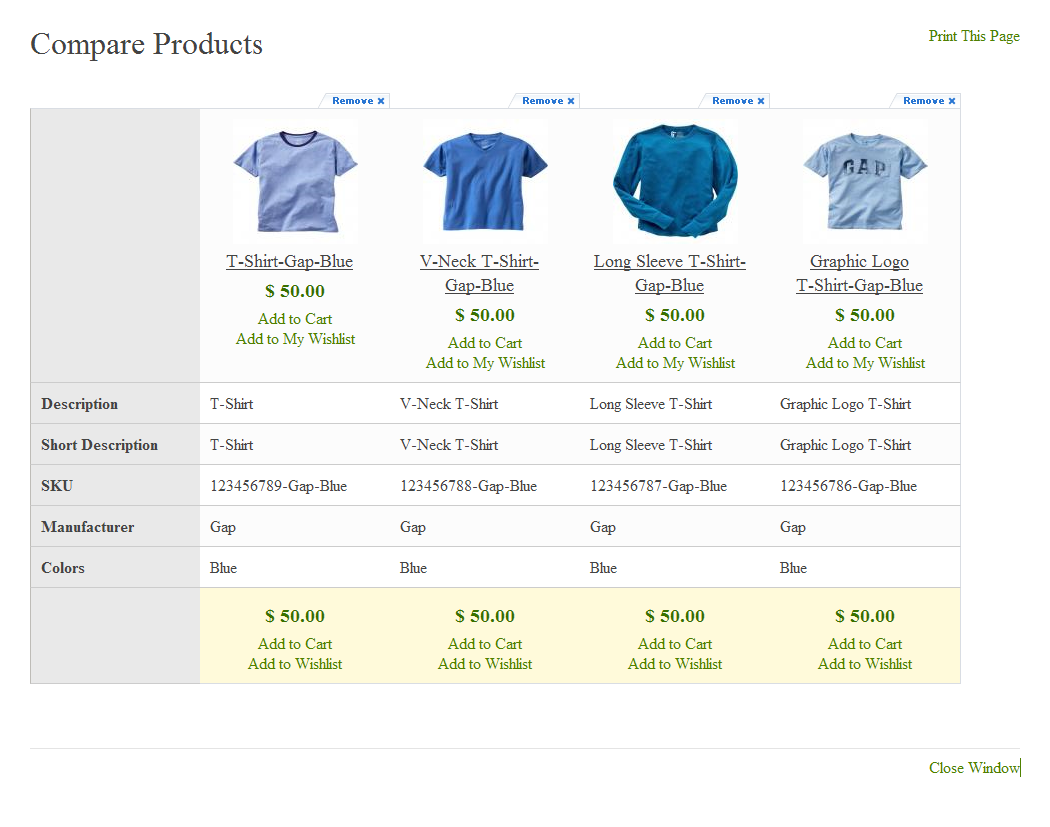 CUENTA DE COMPRADOR
COMPARACIÓN DE PRODUCTOS
[Speaker Notes: TRAINER’S NOTES:
Let’s look at the ecommerce more in detail
Product comparison
Reordering
Wishlists
Etc]
Los Recursos de comercializaciÓn
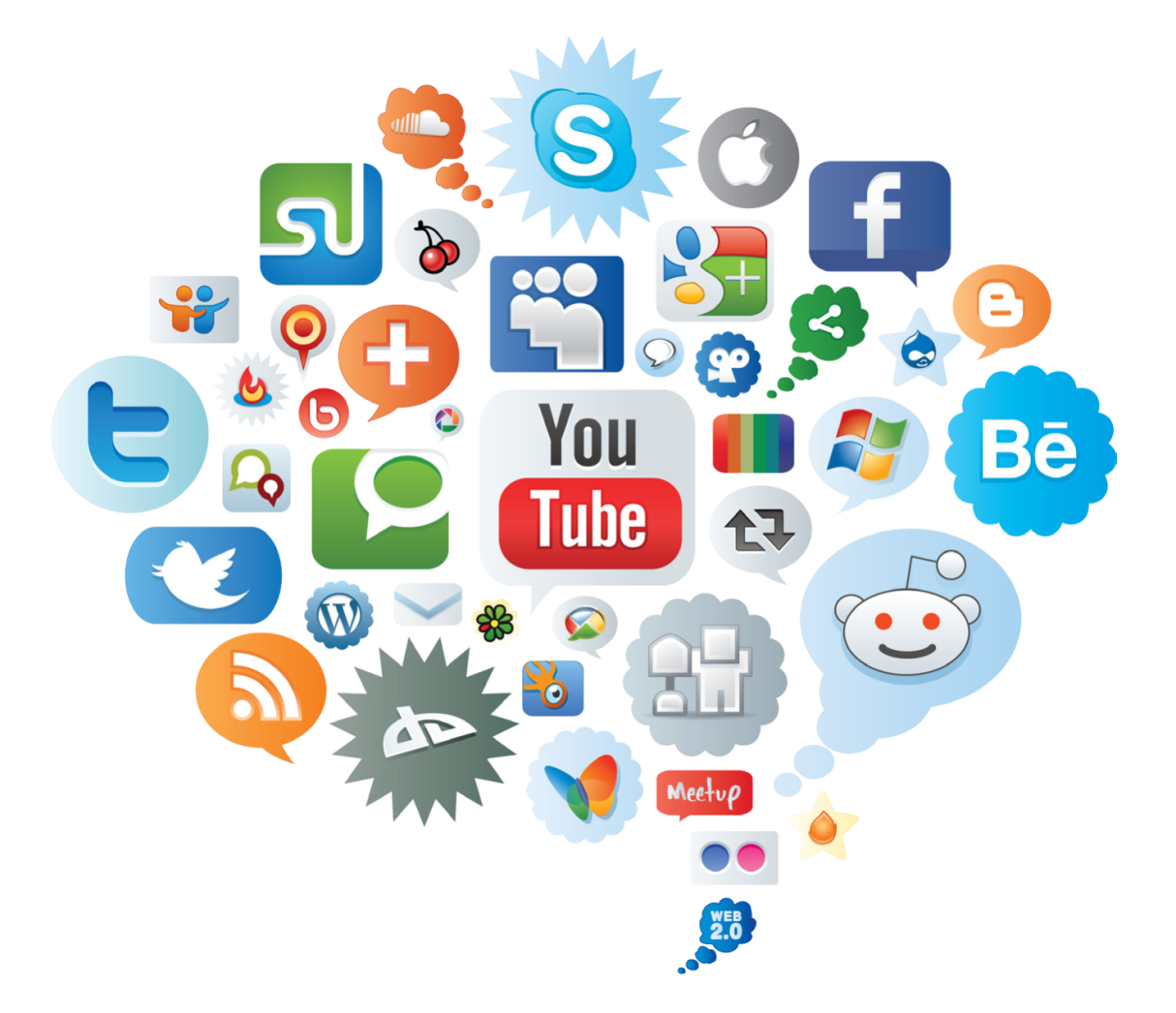 Recursos SEO
Recursos en redes sociales
CRM  (Administración de la Relación con el Cliente) y comercialización por correo electrónico
Dominios y correo electrónico
[Speaker Notes: Trainers Notes:
Teaser slide The goal here is to get them excited about what we are going to talk about. 
 In brief, cover the big topics “Websites, Marketing Tools, Unlimited, Support, Security)  
The goal is to paint a simple picture of how all –inclusive our solution actually is / Instill confidence in the product. 
Spend 1 minute or less on this slide – the details are coming up!]
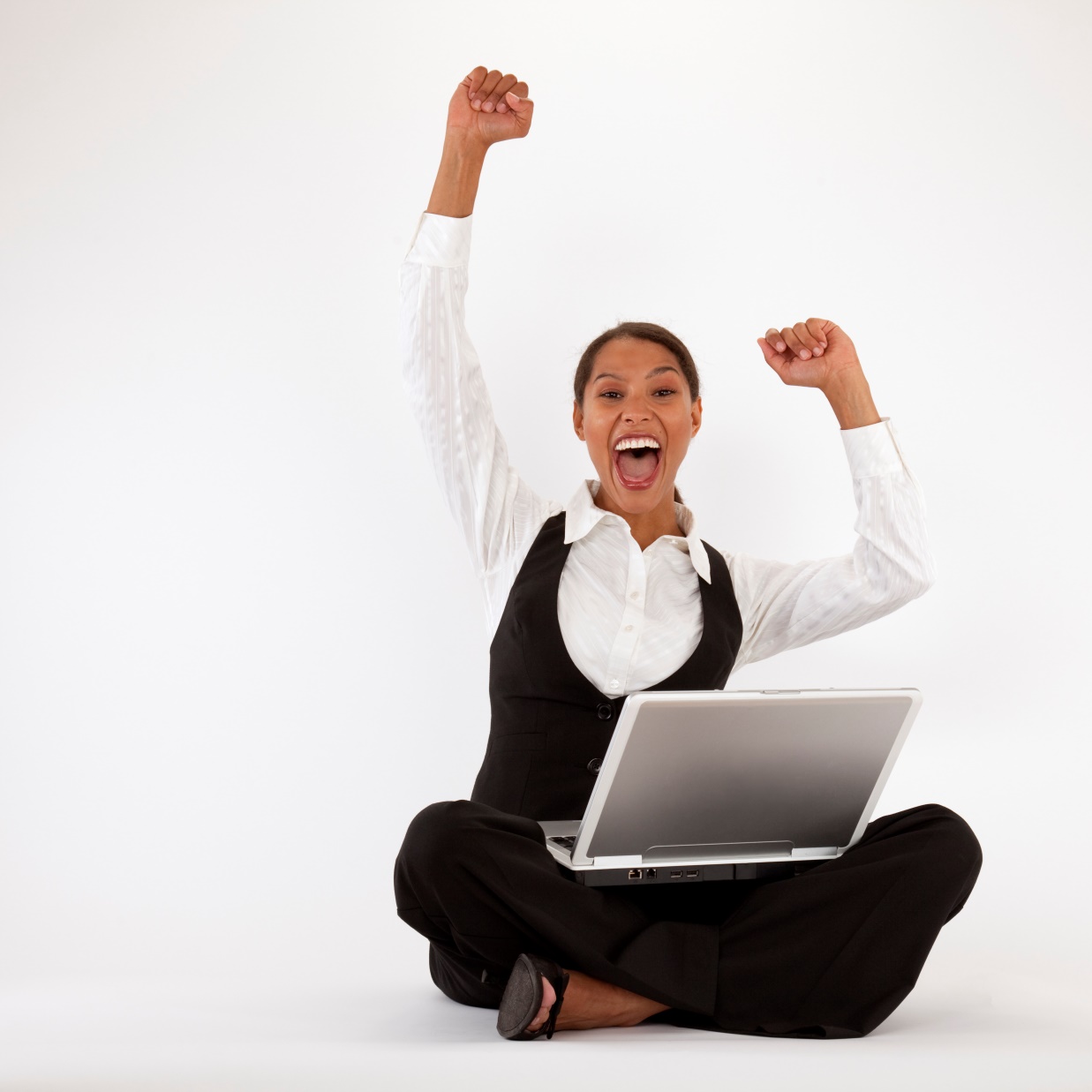 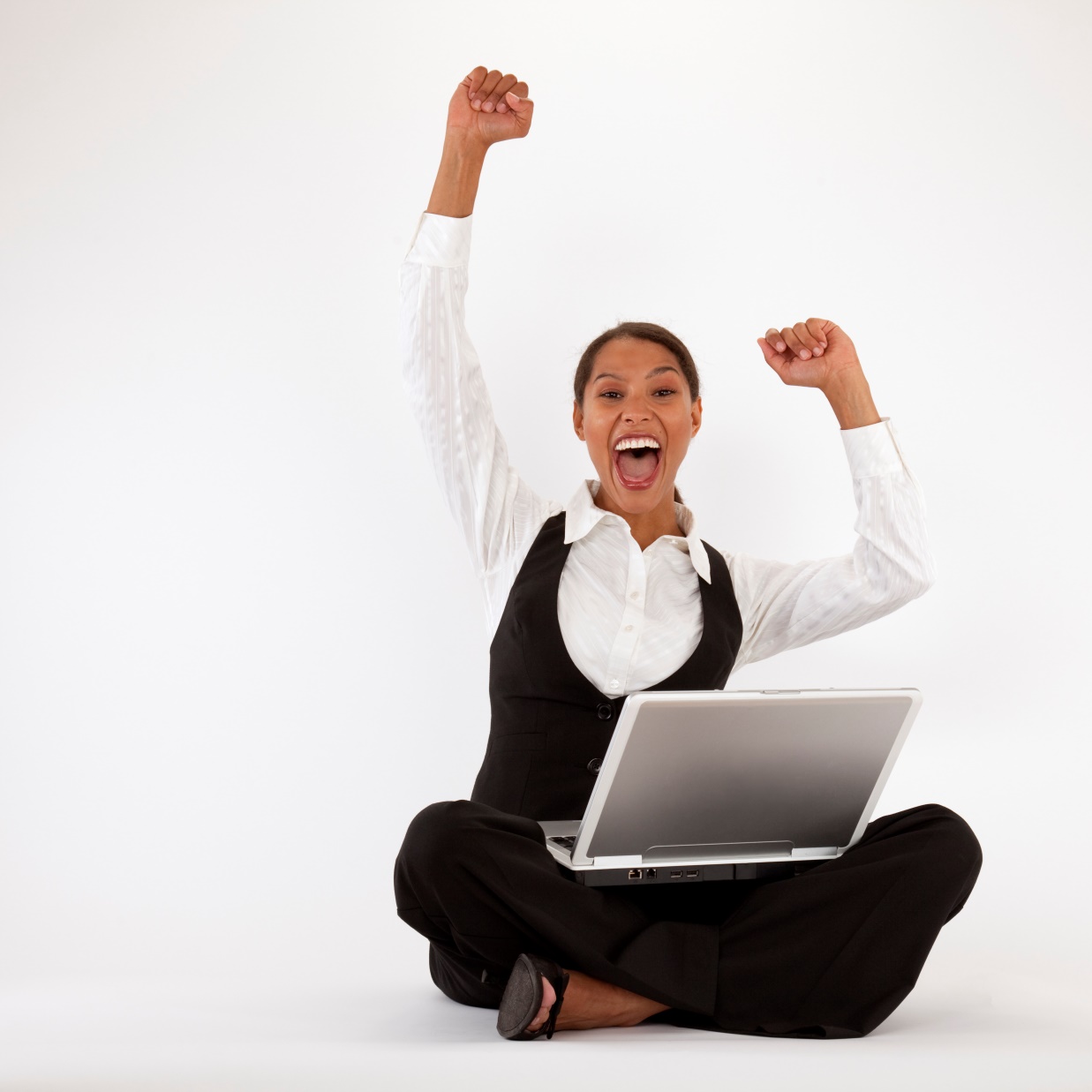 La Falta de lÍmites
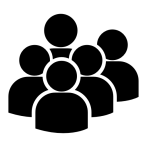 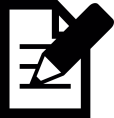 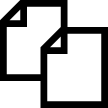 Sin límite de tráfico
Sin límite de páginas
Sin límite de cambios
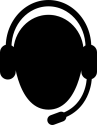 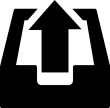 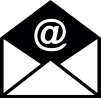 Sin límite de direcciones de correo electrónico
Sin límite de actualizaciones
With unlimited support, changes and upgrades,  having an effective online presence is simple.
We take away the challenges that business owners face to stay current with their online marketing solution.
[Speaker Notes: Trainers Notes:
Teaser slide – The goal here is to get them excited about what we are going to talk about. 
 In brief, cover the big topics “Websites, Marketing Tools, Unlimited, Support, Security)  
The goal is to paint a simple picture of how all –inclusive our solution actually is / Instill confidence in the product. 
Spend 1 minute or less on this slide – the details are coming up!]
HABLEMOS PRIMERO SOBRE ALGUNAS MEJORAS RECIENTES
[Speaker Notes: Trainers Notes:
This is just an intro slide –]
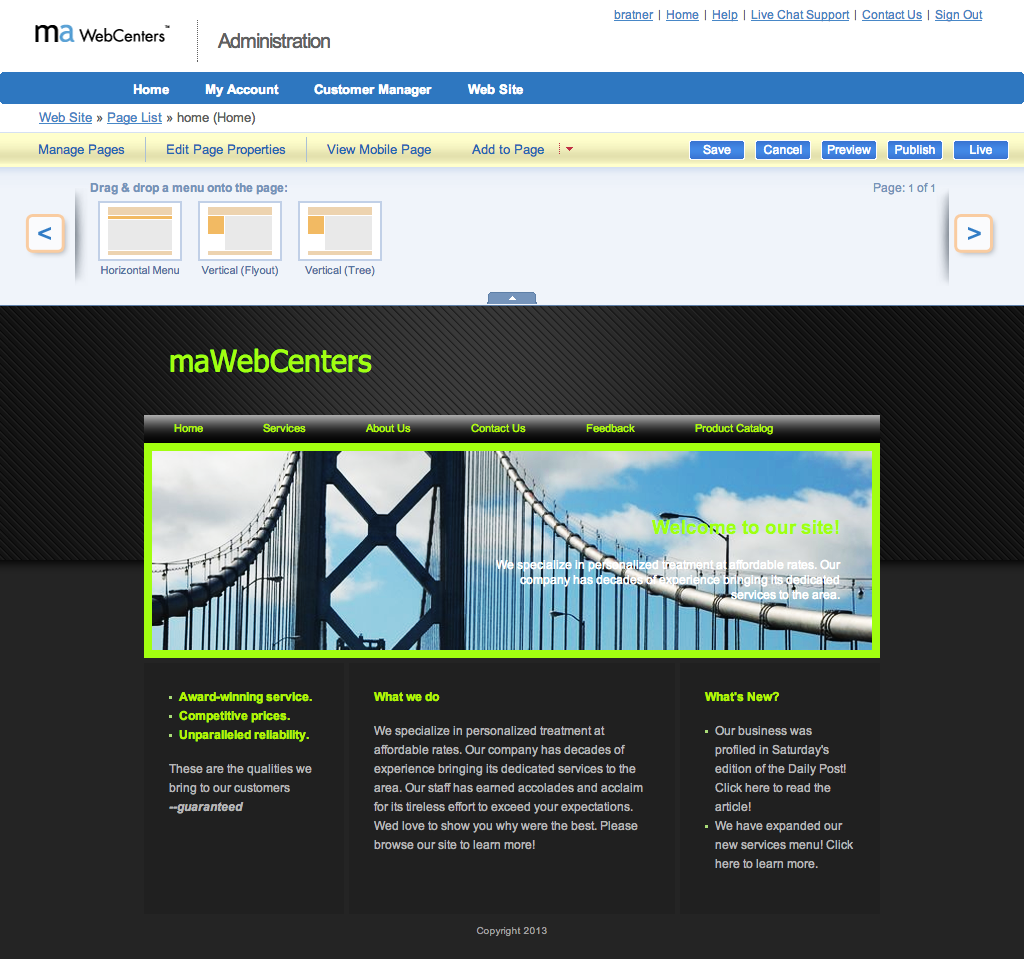 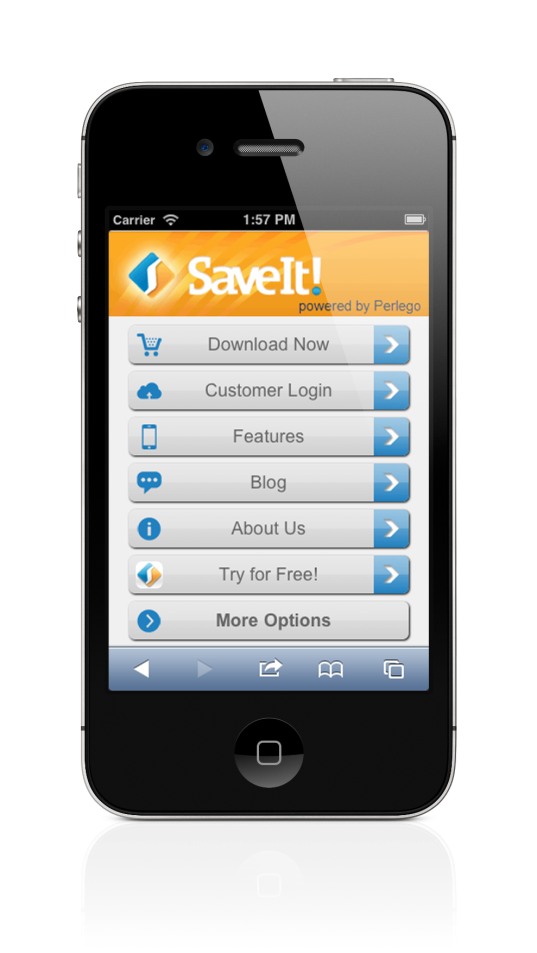 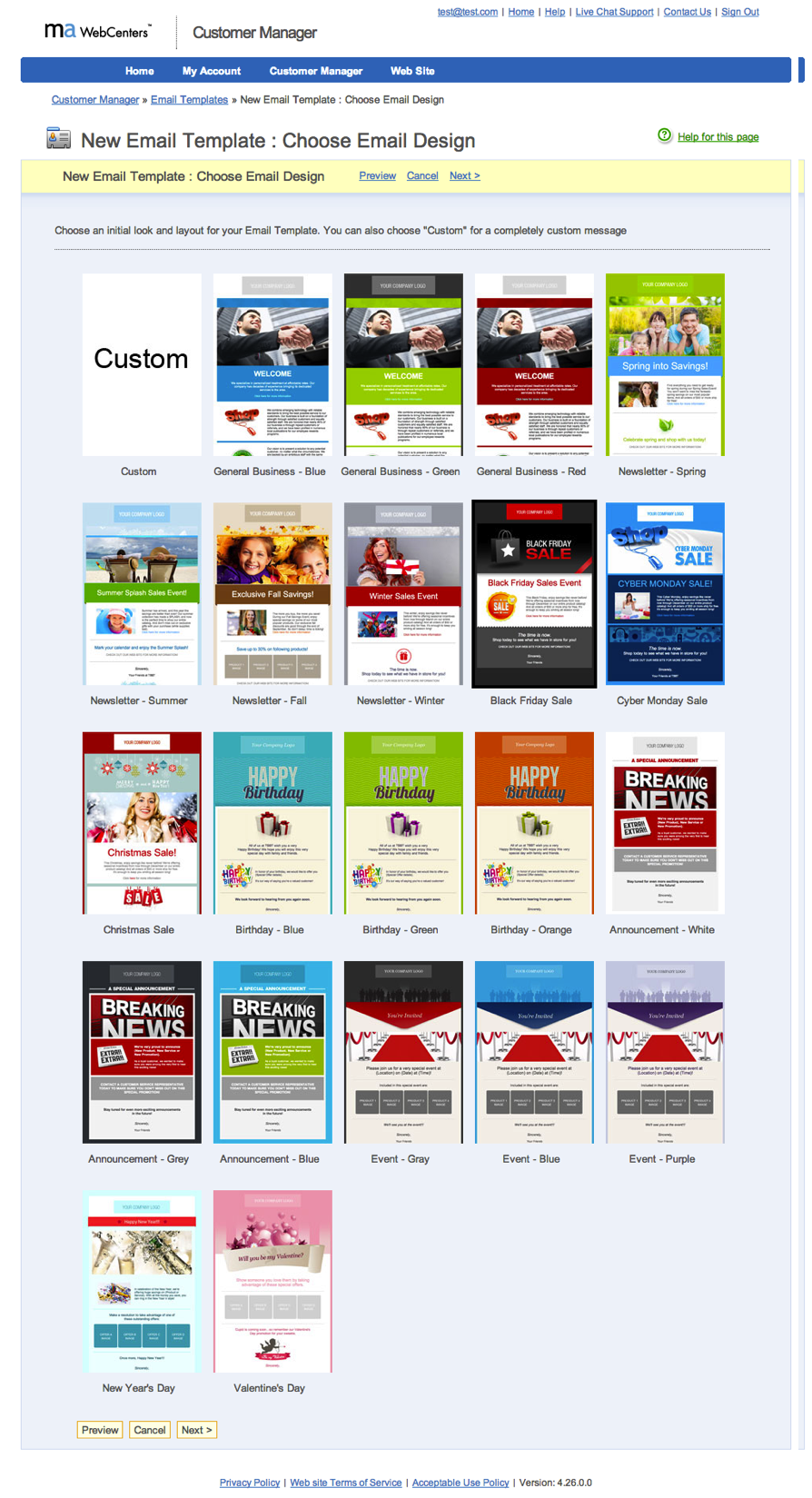 SITIOS PARA DISPOSITIVOS MÓVILES
COMERCIALIZACIÓN POR CORREO ELECTRÓNICO
WIDGET DE BÚSQUEDA EN SITIO WEB
[Speaker Notes: Trainers Notes:
Upgrades are always coming!
As the market and needs change, so will we!]
La Asistencia Técnica y 
La Seguridad
La Asistencia Técnica
Ayuda ilimitada para modificar el sitio
Asistencia con uso de todas las funciones y recursos de nuestra solución
Asistencia en país de residencia 24 horas al día toda la semana
Instalaciones de alojamiento Web ultraseguras, servicio initerrumpido de seguridad con supervisión de incidentes; alojamiento en servidores Dell PowerEdge escalonados, de alto rendimiento, protegidos contra fuego, inundaciones, terremotos, cortes de energía y desastres de otros tipos.
Protección cortafuegos de doble capa con Cisco PIX firewalls
[Speaker Notes: Trainers Notes:
Share Stories!]
TENEMOS LA MEJOR SOLUCIÓN
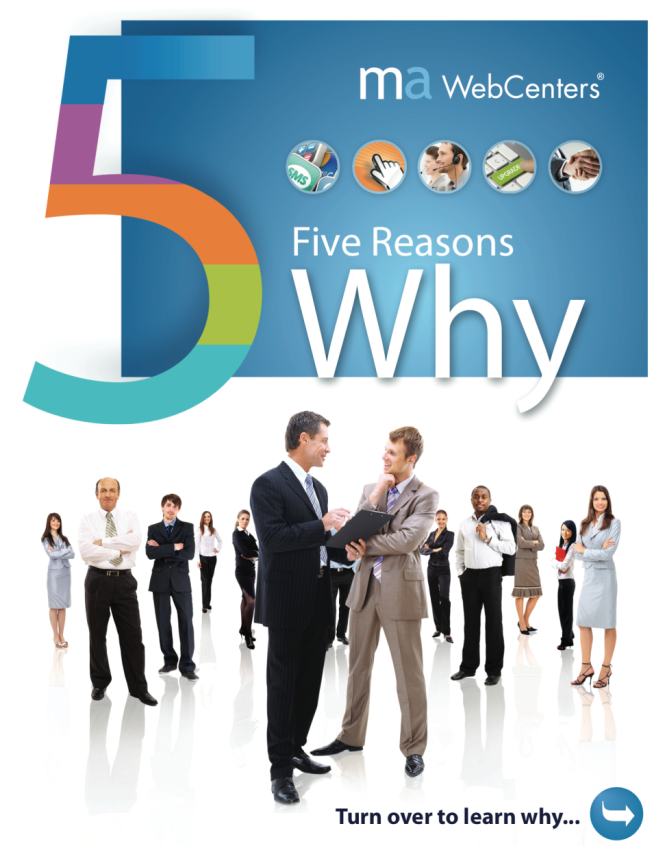 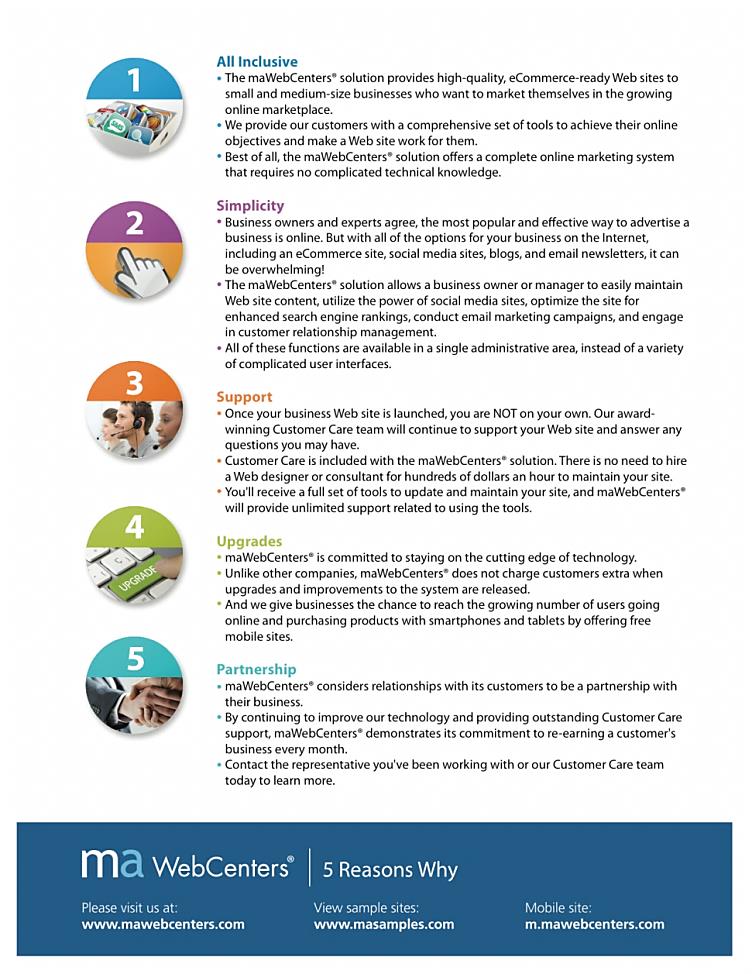 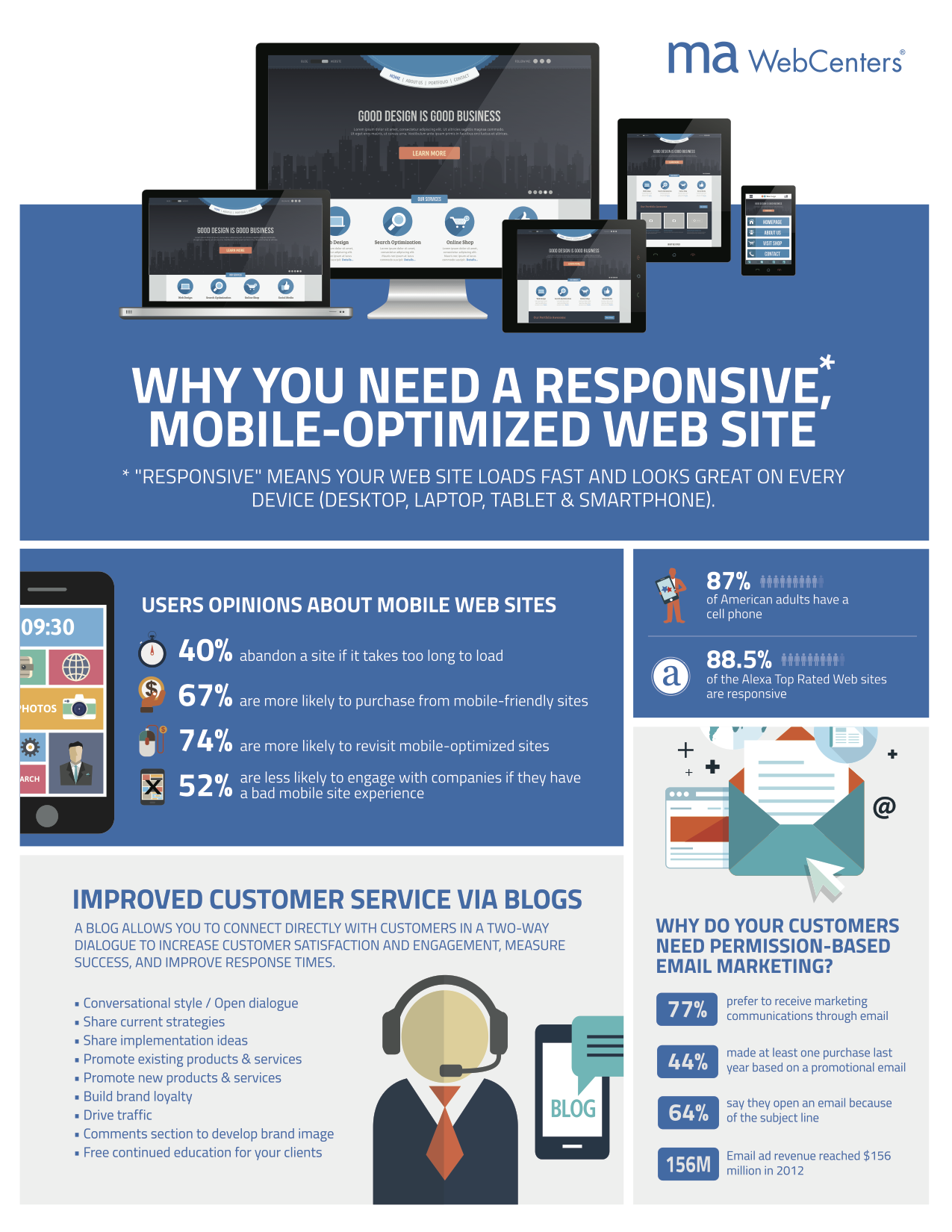 [Speaker Notes: TRAINER’S NOTES:
You can use this flyer to share with website prospects]
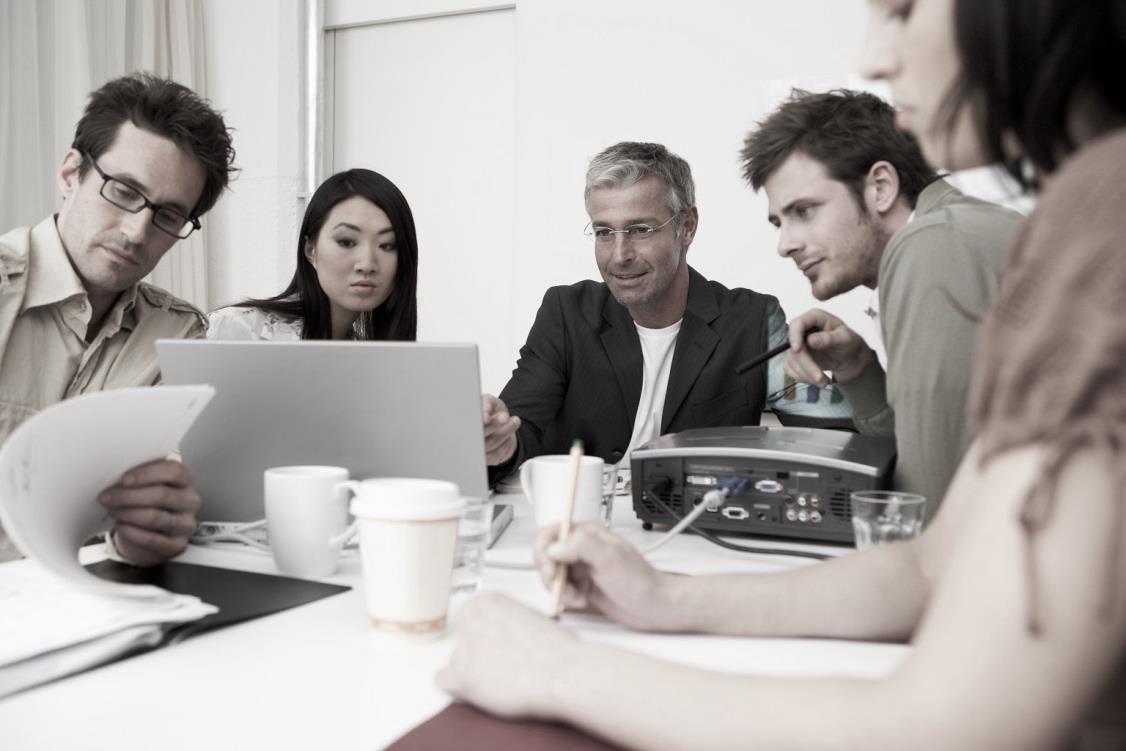 HEMOS ESTABLECIDO:

Tenemos un producto increíble que es una inversión rentable para su cliente 
Hay potencial de ganancias sólidas y de crecimiento para usted, el propietario de WebCenter
Veamos ahora el sistema que respalda el producto y el potencial
[Speaker Notes: Trainers Notes:
Again – another Impact Slide!  Just a reminder – “We have an awesome product and there is a market place for what we are selling”.  
Now we transition into the next point of evaluation – “the system”]
ASÍ QUE,     ¿QUÉ ESTAMOS VENDIENDO?
LAS CAPACITACIONES WCT 101 Y 201 CUBREN NUESTRO SISTEMA DE VENTAS A PROFUNDIDAD.
 
LO QUE QUEREMOS CUBRIR AHORA SON LOS BLOQUES FUNDAMENTALES QUE CONFORMAN NUESTRO SISTEMA DE VENTAS.
¿Sitios web?
¿Herramientas de marketing?
¿Ambos?
[Speaker Notes: Trainers Notes:
Remind people that we are going through the fundamentals of our sales system and that they can get more training about our standardized system for sales by attending a 101 or 201 course.  It’s also a good point to mention where they can find out where these trainings are (www.mawc411.com) and feel free to let them know if you have any upcoming trainings]
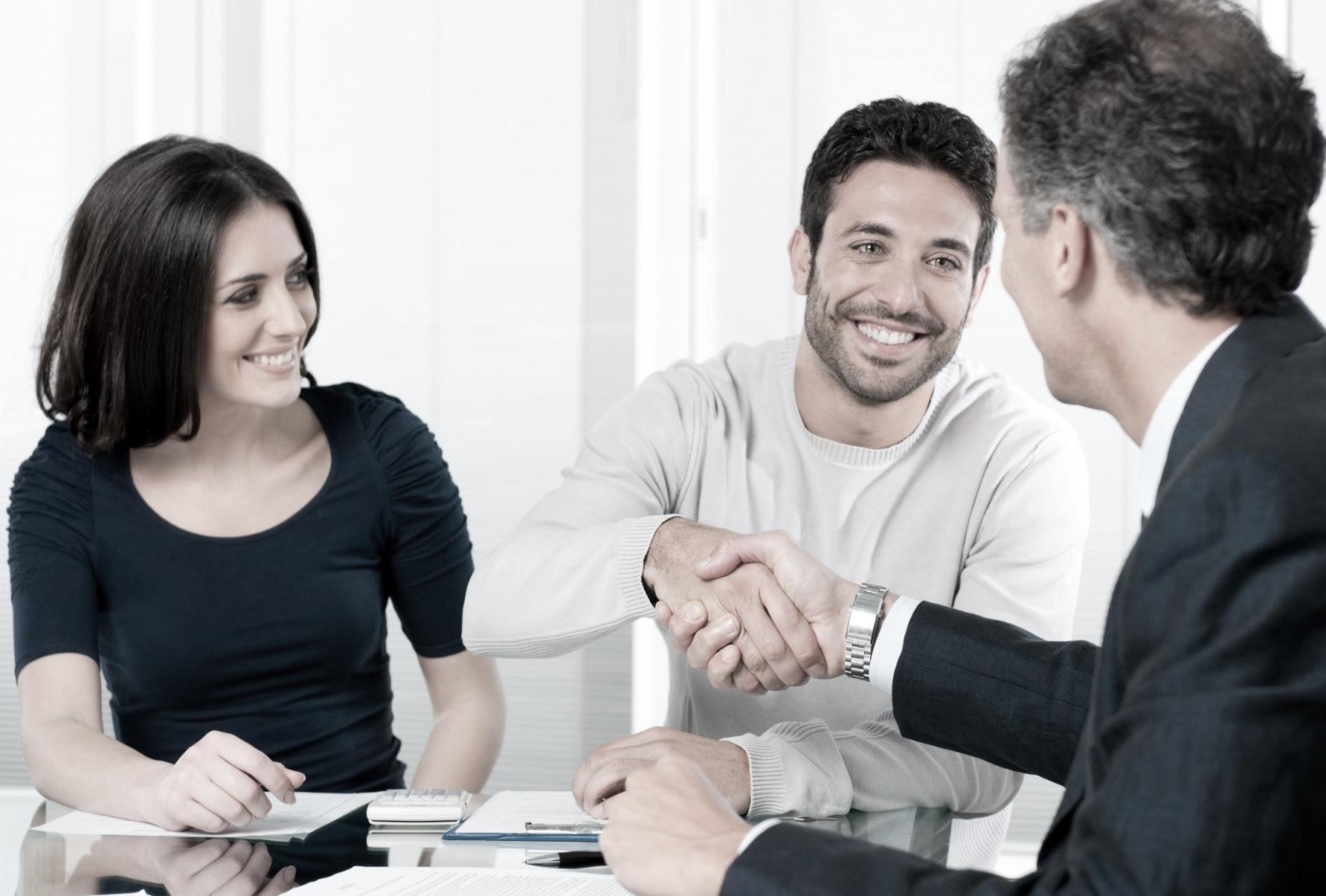 NOSOTROS VENDEMOS LA CITA
[Speaker Notes: TRAINER’S NOTES:
Let’s talk about what we are selling.
Are we selling…
The technology?
The features?
The benefits?
The appointment?
Which do you think and why?]
Nuestro sistema se basa en la venta de las citas y luego aprovechar nuestros equipos de profesionales para manejar todo el trabajo pesado por usted mientras que proporciona el mejor producto y servicio posible a su cliente
[Speaker Notes: TRAINER’S NOTES:
You are not the sales, design or technical expert
There are professional teams that work for you who will do this heavy lifting for you]
LOS ESPECIALISTAS DEL PRODUCTO SE ENCARGAN DE:
SERVICIO DE ATENCIÓN AL CLIENTE
ESPECIALISTAS EN EL PRODUCTO
CENTRO DE DISEÑO
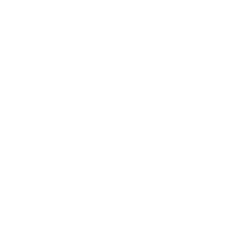 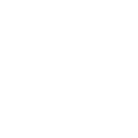 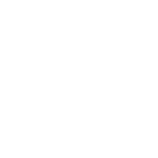 [Speaker Notes: TRAINER’S NOTES:
You are not the sales, design or technical expert
There are professional teams that work for you who will do this heavy lifting for you]
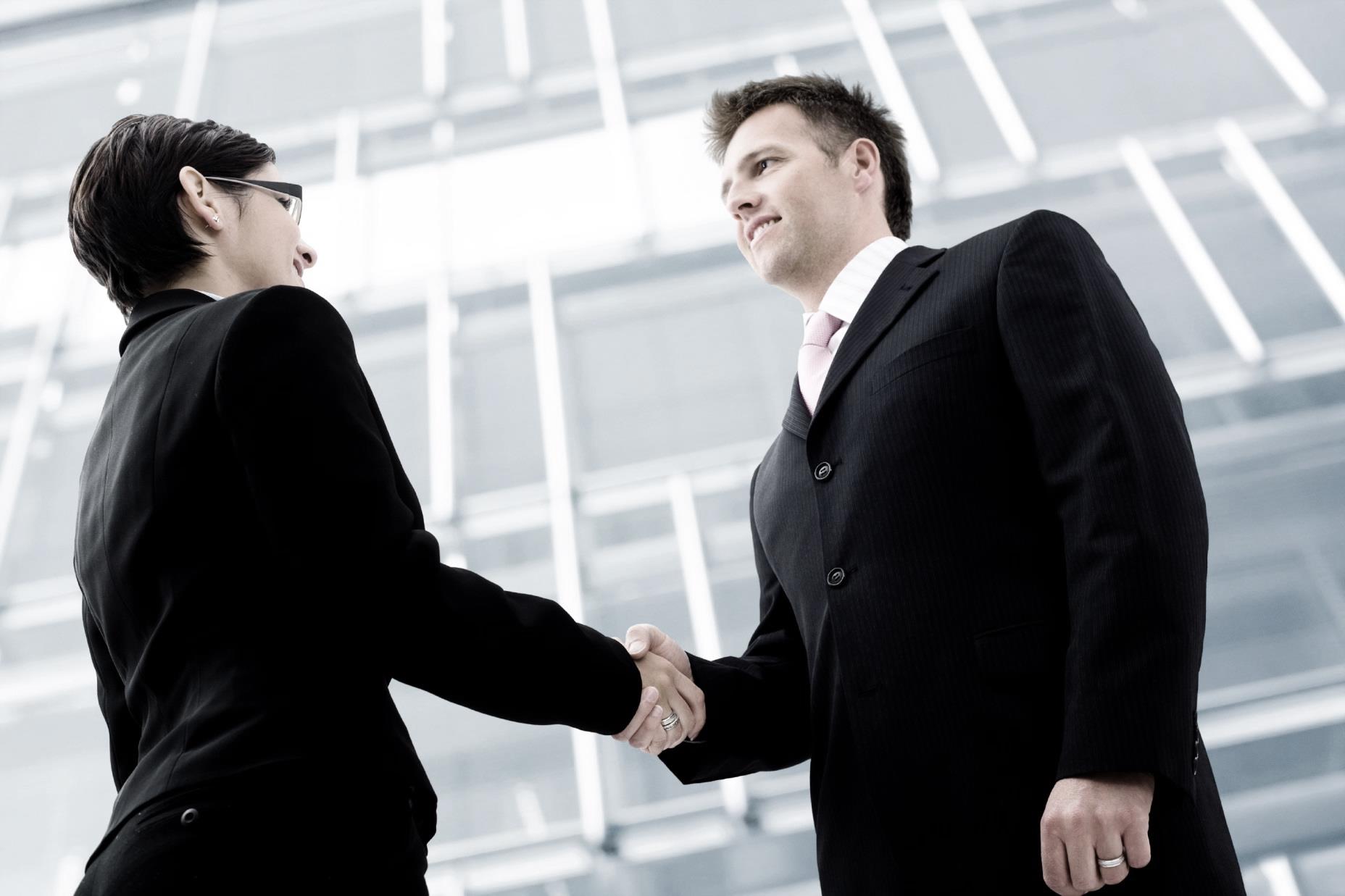 LOS ESPECIALISTAS DEL PRODUCTO SE ENCARGAN DE:

Leer con usted las notas sobre la cita programada, unos 5 minutos antes de la cita. 
Preguntar a su clientes sobre sus negocios 
Mostrar nuestra tecnología a su cliente 
Responder las preguntas de su cliente.
¡Hacer el seguimiento a su cliente por usted!
¡Vender el sitio web por usted!
EL CALENDARIO DE VENTAS INTERACTIVO ES UNA DE LAS PIEZAS ESENCIALES DEL WEBCENTER. PERMITE PROGRAMAR UNA CITA CON UNO DE NUESTROS EXPERTOS EN VENTAS DE SITIOS
[Speaker Notes: TRAINER’S NOTES:
Help your class understand that product specialists are easy to use and that they will help make them money
Let them know what they can expect from the product specialist so they will feel more comfortable using them]
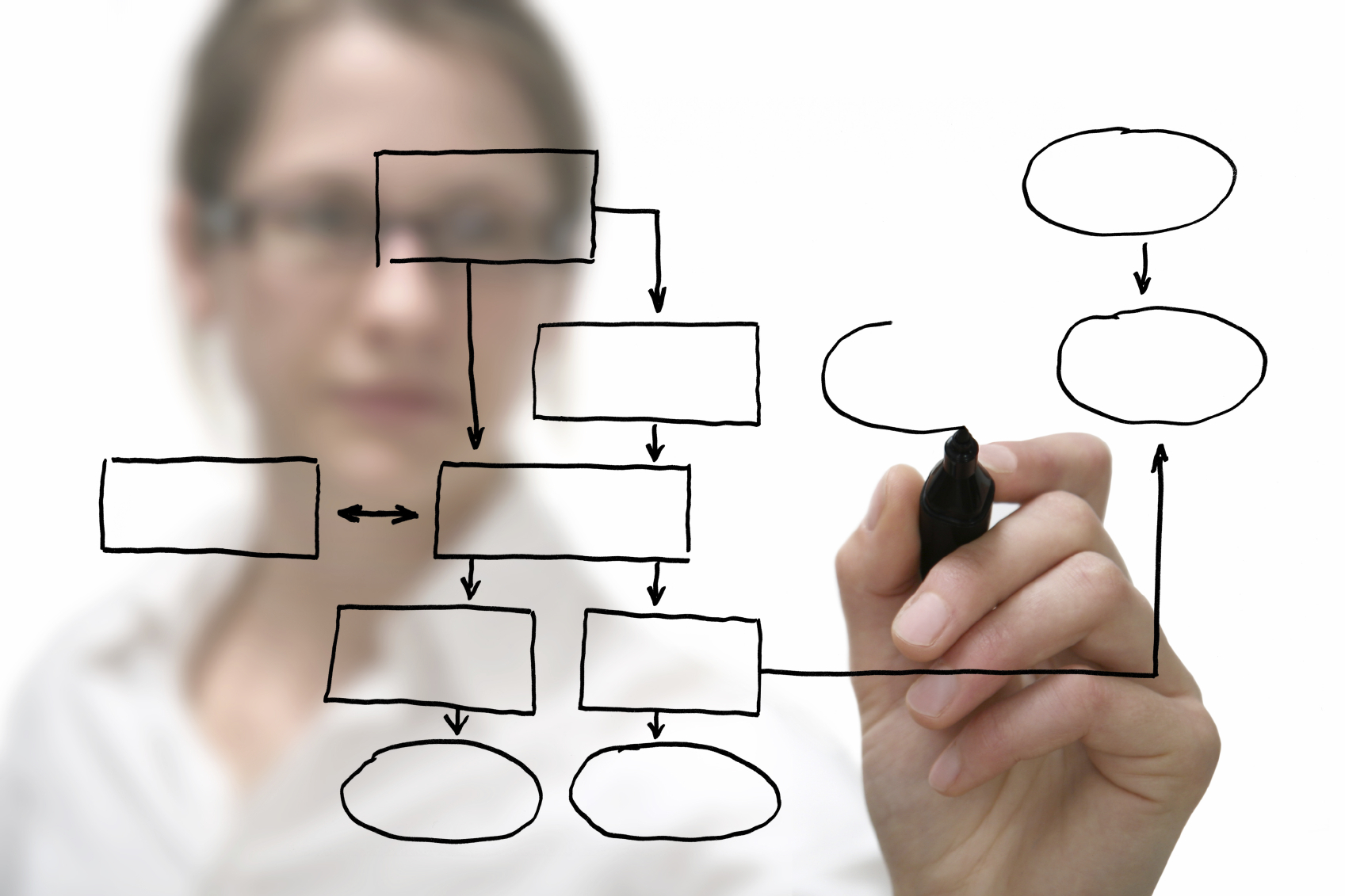 CENTRO DE DISEÑO
Una vez que el paquete de diseño es vendido, el cliente que compró se pone en contacto por teléfono dentro de 2 días laborales por el director del proyecto asociado a su proyecto para comenzar.
A partir de ahí, es sólo una cuestión de conseguir la información, documentos, imágenes, y las autorizaciones, para que el proyecto avance. 
Fases: Concepto, Integración, ¡Lanzamiento! 
Nuestro equipo hace un excelente trabajo para segurarse de que los proyectos avancen y de que los clientes queden satisfechos.
[Speaker Notes: TRAINER’S NOTES:
Help your class understand that design center are easy to use and that they will help make them money
Let them know what they can expect from the design center so they will feel more comfortable using them]
CONSTANTE APOYO PARA SUS CLIENTES
CONSEJOS PARA APROVECHAR A LA ASISTENCIA TÉCNICA
Asegúrese de poner de relieve el valor de la asistencia técnica al establecer citas con clientes potenciales. 
Cuando usted vende un sitio, tómese unos minutos para mostrar a su cliente cómo pueden acceder a la asistencia técnica. 
Cuando haya seguimiento con los clientes existentes, pregúnteles si están utilizando la ventaja de la ayuda de soporte técnico. 
Incluya la información de atención al cliente en sus tarjetas de negocios, su firma de correo electrónico, en sus cuentas de medios sociales para su WebCenter, teléfono, etc.
Enseñe a sus clientes cómo utilizar a la asistencia técnica.
[Speaker Notes: TRAINER’S NOTES:
Makes our system duplicatable because you don’t have to be a technical guru to maintain your client’s websites.]
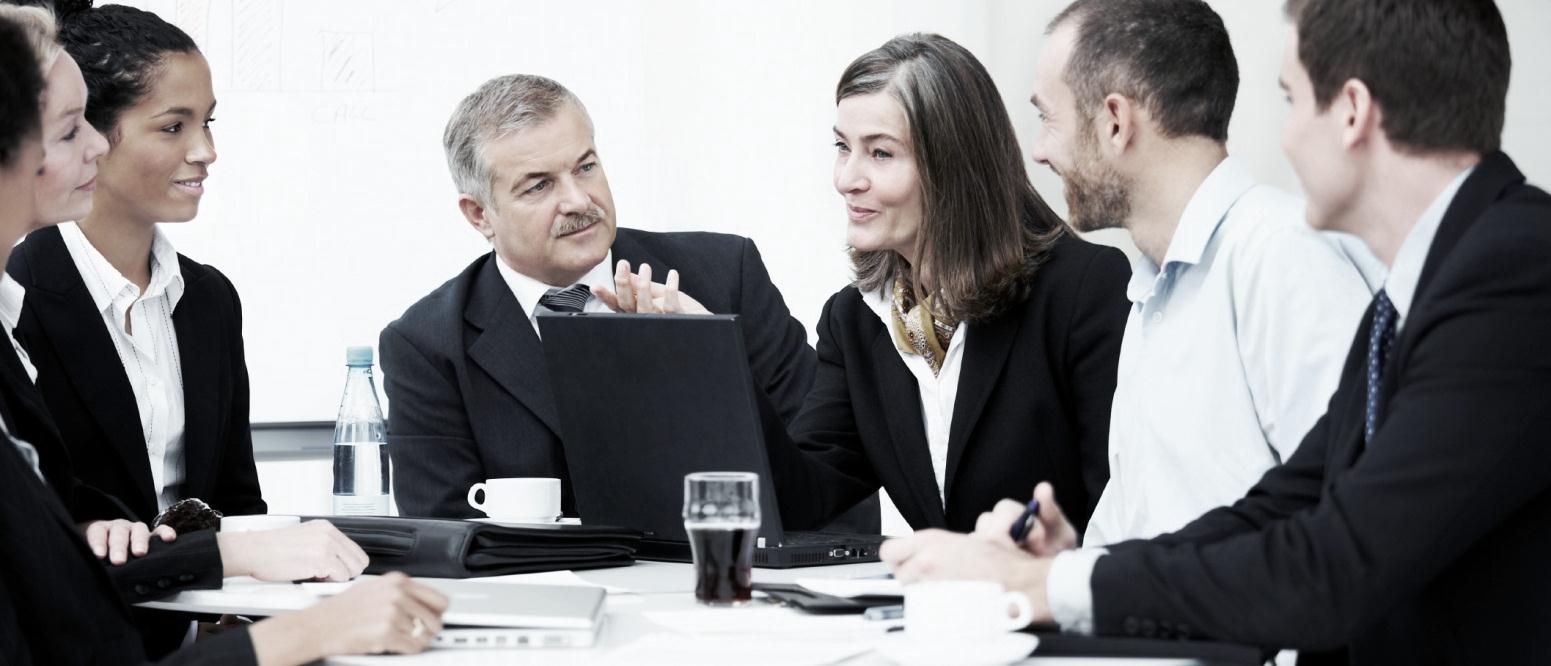 USTED PROGRAMA UNA CITA CON UN CANDIDATO.
ASISTENCIA A LAS VENTAS LE AYUDA A VENDER EL SITIO WEB POR USTED.
EL CENTRO DE DISEÑO PUEDE DISEÑAR EL SITIO PARA SU CLIENTE.
ATENCIÓN AL CLIENTE LE AYUDARÁ A MANTENER EL SITIO PARA SU CLIENTE Y PROPORCIONAR APOYO PARA EL USO DE  TODAS NUESTRAS HERRAMIENTAS DE MARKETING.
[Speaker Notes: TRAINER’S NOTES:
Simple Sales Recap
Keep it simple!
Leverage the teams of professionals to do all the heavy lifting for you
You can give tips for being a customer manager – what do you do with your clients?- Call to see how the appointment went- Make sure your clients have accurate contact information for tech support- Check in every once in a while]
¡PIENSE EN TODOS LOS DUEÑOS DE NEGOCIOS QUE YA CONOCE!
 Y EN LOS ESTABLECIMIENTOS CON LOS QUE YA HACE NEGOCIOS.
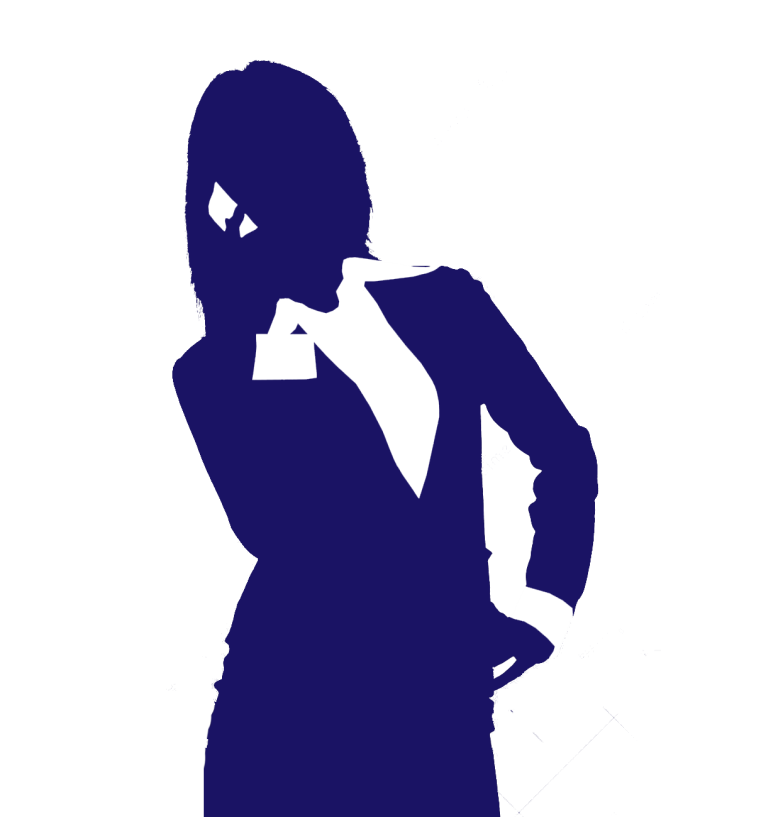 "Hey Joanne! Soy Laura, soy una gran fan de tu restaurante. Escucha, yo iba a pasar tu sitio web a un amigo, pero no lo encontré. ¿Tienes un sitio web? ¿En serio? Bueno…"
EJ: SU RESTAURANTE FAVORITO. ES TAN SIMPLE COMO HACER UNA LLAMADA TELEFÓNICA O DIRECTAMENTE IR Y HACER ALGUNAS PREGUNTAS.
[Speaker Notes: TRAINER’S NOTES:
Sometimes it helps to already know if your prospect has a website.  
If you are already prepared with this information, it can help you to form some good questions and conversation starters
The goal here is not to use this information to solicit your prospects but rather to use it to engage prospects in conversation.
This is also a great way to qualify if there is any existing advertising budget]
Ahora aquí está la parte mágica en la que simplemente promueve a los equipos de profesionales y establece una cita.
 Se establece el CITA 
"Sabes, Joanne, trabajo con una gran empresa que tiene toda una división que se especializa en ayudar a las pequeñas empresas a aprovechar Internet. Si deseas, podría conseguirte una cita con uno de los especialistas de producto para ver si ellos pueden ayudarte con eso". 

Es así de simple.
 Venda la cita. Aproveche los equipos.
[Speaker Notes: TRAINER’S NOTES:
Your answer to “what is it”  is basically you making a solid referral and edifying the product specialists
Think of how you would invite someone to see the plan if you were a brand new distributor – you would edify the speaker and possible solution.]
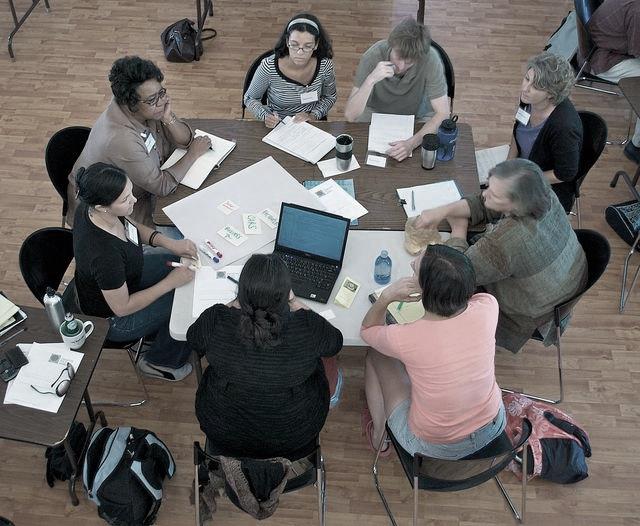 LAS CAPACITACIONES WCT 101 Y 201 CUBREN MÁS DETALLADAMENTE:
Establecimiento de Metas 
Nuestro producto y el mercado
Generación de contactos 
Cómo hablar con los candidatos del sitio web 
Cómo aprovechar nuestro sistema de ventas 
Cómo expandir su negocio con WebCenters 
Cómo utilizar su WebCenter
[Speaker Notes: TRAINER’S NOTES:
Again – reiterating that the system for sales is covered in depth in our 101 and 201 classes]
SU WEBCENTER LE PROPORCIONA TODAS LAS HERRAMIENTAS QUE NECESITA PARA APROVECHAR NUESTRO SISTEMA PROBADO PARA EL ÉXITO.
TODOS LOS MAWEBCENTERS INCLUYEN:
ACCESO A ASISTENCIA EN VENTAS, CENTRO DE DISEÑO, ATENCIÓN AL CLIENTE
EL ACCESO A DOMINIOS Y CORREOS ELECTRÓNICOS, MARKETING POR CORREO ELECTRÓNICO .
HERRAMIENTAS DE MARKETING
UN SITIO WEB PARA COMERCIALIZAR SU NEGOCIO DE VENTA DE SITIOS WEB.
UN CALENDARIO DE VENTAS INTERACTIVO PARA PROGRAMAR LAS CITAS.
[Speaker Notes: TRAINER’S NOTES:
Self Explanatory]
CAPACITACIÓN ESTANDARIZADA EN LÍNEA Y EN VIVO.
WCT 101: PARA TENER ÉXITO CON VENTAS SIMPLES El Curso para la Certificación en maWebCenters 101 está diseñado para darle un sistema simple y duplicable para el desarrollo de su UnFranchise como propietario WebCenter. Usted ganará una comprensión básica de nuestro producto, del sistema de ventas simple y de las técnicas de construcción de negocios. Este curso también cuenta con una sección dedicada a la navegación de su WebCenter, un plan de acción para el éxito y un valioso taller para que usted pueda obtener experiencia práctica en el aula.
WCT 201: VENTAS AVANZADAS Y REDES
El Curso para la Certificación en maWebCenters 201 está diseñada para los dueños de WebCenter que han tomado el curso 101 y que están listos para llevar su negocio al siguiente nivel. Este curso cuenta con técnicas de ventas y desarrollo de negocios más avanzadas junto con conocimientos más profundos del WebCenter, de los materiales de marketing y de otras herramientas. Cuenta con talleres valiosos para la revisión de metas, de técnicas de venta, e incluso un taller de llamado telefónico para aprender a realizar citas.
[Speaker Notes: TRAINER’S NOTES:
Standard trainings about our proven system provide support. There is no need to figure out what to do to become successful, we lay out the proven strategies for you!]
ASISTENCIA EN LÍNEA PARA PROPIETARIOS DE WEBCENTER
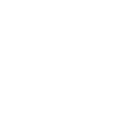 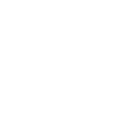 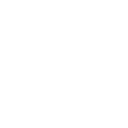 LÍNEA WCTwww.mawc411.com/online_wct.jsp
DISTRIBUIDOR DE SOPORTE SITIO WEBwww.mawc411.com
WCO Blogblog.mawc411.com
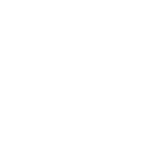 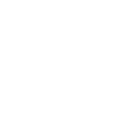 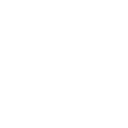 Facebook 
90 DIA GRUPO DE APOYO
facebook.com/groups/WebCenterFastTrack
Webinar www.mawc411.com/webinars.jsp
maWebCenters BOLETÍNnewsletter@mawebcenters.com
[Speaker Notes: TRAINER’S NOTES:
Self Explanatory]
ASISTENCIA EN LÍNEA PARA PROPIETARIOS DE WEBCENTER
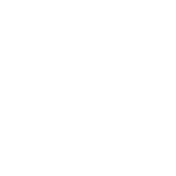 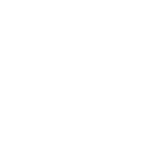 Unlimited Access Tech Support 
ayuda@mawebcenters.com
(p) 0800-587-1132 Ireland 1-800- 788-459
Live Chat Support 24/7
YouTube (Distribuidor))www.youtube.com/user/officialmawc
Getting Started Guidewww.unfranchisetraining.com
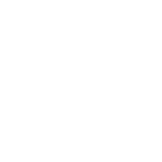 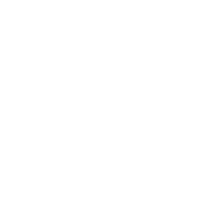 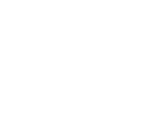 FOLLETOS, TARJETAS DE PRODUCTO, FLASH DRIVE, DISPONIBLES EN SU WEBCENTER
ACCESO ILIMITADO A SOPORTE VENTAS866-287-8121
LA VIA RÁPIDA DE 90 DIASwww.unfranchisetraining.com
[Speaker Notes: TRAINER’S NOTES:
Self Explanatory]
¡HÁGASE PROPIETARIO DE WEBCENTER!
INGRESE A SU UNFRANCHISE Y SELECCIONE "HACER PEDIDO DE PRODUCTO" INTRODUZCA EN CÓDIGO
Purchase a WebCenter

EU6040 Costo:  / €255 BV: 300 
US: 6040  / Costo: $350 BV: 300 

Mexico: MX6040 / Costo: 5,340.93 pesos BV: 300
WebCenter Reactivation

España: EU6040RA Costo:  / €110 BV: 300 

US: 6040RA  / Costo: $150 BV: 0 

Mexico: MX6040RA  / Costo: 2,288.97 pesos BV: 0
[Speaker Notes: TRAINER’S NOTES:
In order to implement our system, you must have a WebCenter
These are the options for existing UFOs]
COMENZAR: ADQUIERA UN KIT DE INICIO RÁPIDO$399 USD
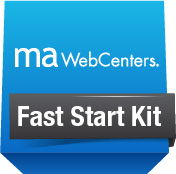 Negocio UnFranchise  (300 BV y 3 BDC)
Kit de Suscripción del Distribuidor Independiente 
Materiales para el desarrollo de negocios 
maWebCenter:  respaldado por los equipos de profesionales de maWebCenters
[Speaker Notes: TRAINER’S NOTES:
Fast Start Kit is available to prospects who want to start their UFO business as a WCO]
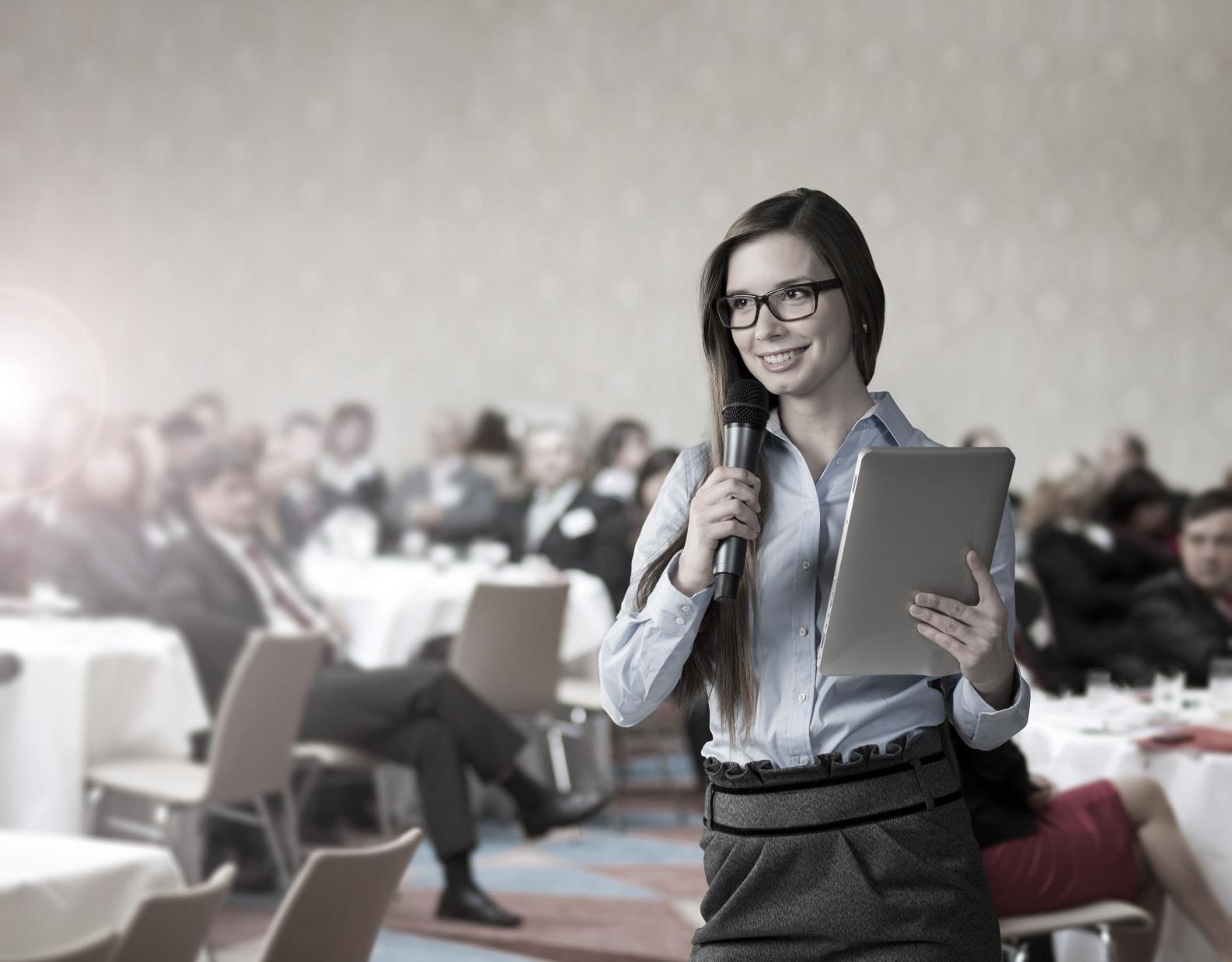 RENTABILIDAD: Potencial en importantes ganancias minoristas y de BV, con oportunidades de desarrollar en profundidad a nivel nacional y mundial. 
EL PRODUCTO Y SERVICIO: Una solución de comercialización superior en línea con todo incluído para ayudar a las empresas a aprovechar la web y a promover su negocio 
EL SISTEMA: Un sistema de venta simple, con el apoyo de equipos de profesionales 
APOYO: Capacitaciones estandarizadas, seminarios web, meetons, materiales impresos, equipos de profesionales 
CÓMO EMPEZAR: Kit de Inicio Rápido, Conviértase en Propietario de WebCenter, Programa de Prácticas
¡HAGAMOS UNA VEZ MÁS ESAS PREGUNTAS IMPORTANTES!
[Speaker Notes: TRAINER’S NOTES:
Revisits the initial questions we wanted to answer for the person evaluating this as a business opportunity 
Impact slide – hit the points hard but quickly /]
RECUERDE, TODO EL CONOCIMIENTO EN EL MUNDO ES INÚTIL A MENOS QUE TOME ACCIÓN.
VISITE WWW.MAWC411.COM
ECHE UN VISTAZO A LOS SEMINARIOS WEB
HABLAR CON LA PERSONA QUE LO INVITÓ
ASISTA A UNA CAPACITACIÓN PARA LA CERTIFICACIÓN EN WEBCENTERS
CONVIÉRTASE EN PROPIETARIO DE WEBCENTER
¡COMIENCE SU VIAJE AL ÉXITO!
[Speaker Notes: TRAINER’S NOTES:
End on an encouraging note
Give follow up steps
Encourage them to talk to the person who invited them to check out the overview
Let them know about any upcoming events]
¡GRACIAS!
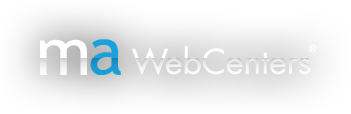 Tenemos más de 13 años en el negocio
Contamos con decenas de miles de clientes con quienes trabajamos
Tenemos cientos de empleados
Hacemos negocios globales en más de 15 países
No estÁ solo
Aprenda a decir "Nosotros"
Usted y maWebCenters
[Speaker Notes: TRAINER’S NOTES:
Reiterate the partnership, we are in business together]
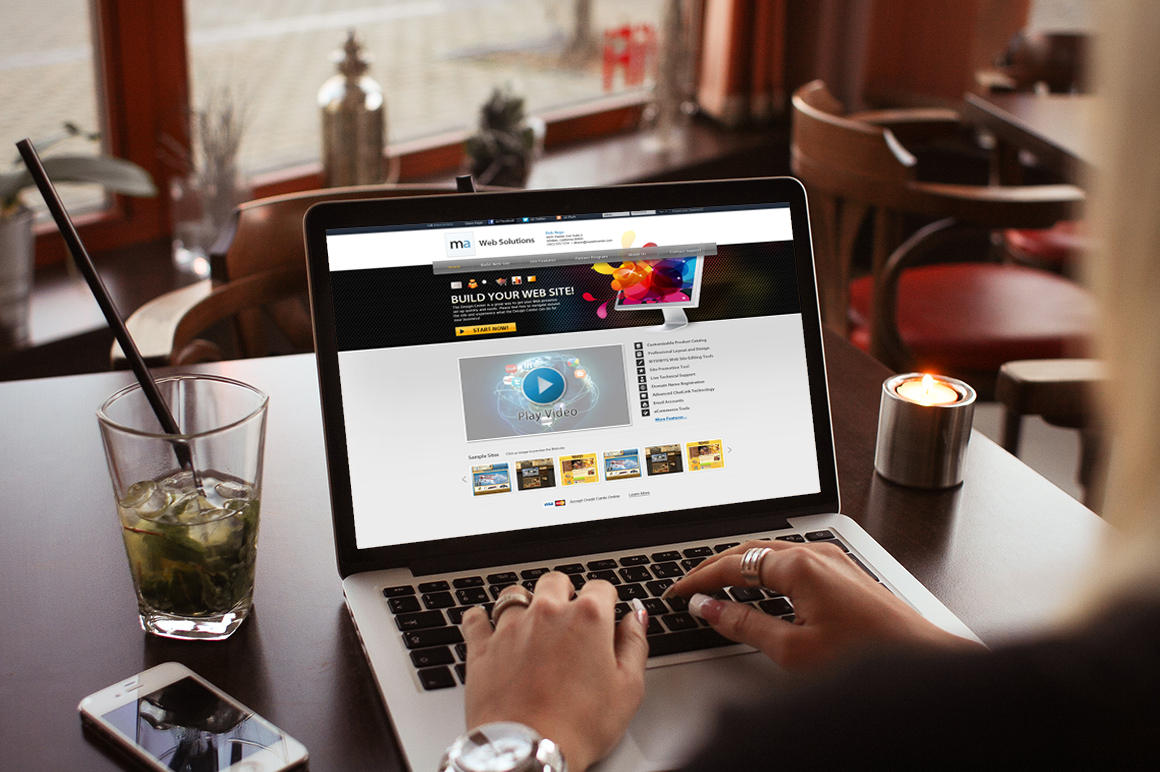 Un sistema comprobado y duplicable para proveer una presencia eficaz en Internet a propietarios de pequeñas empresas (PYME).
[Speaker Notes: TRAINER’S NOTES:
Again, it’s about using phrases which help set the stage for the larger context of your partnership, so it’s all about “we” not “I”.]
Toda venta comienza con postura
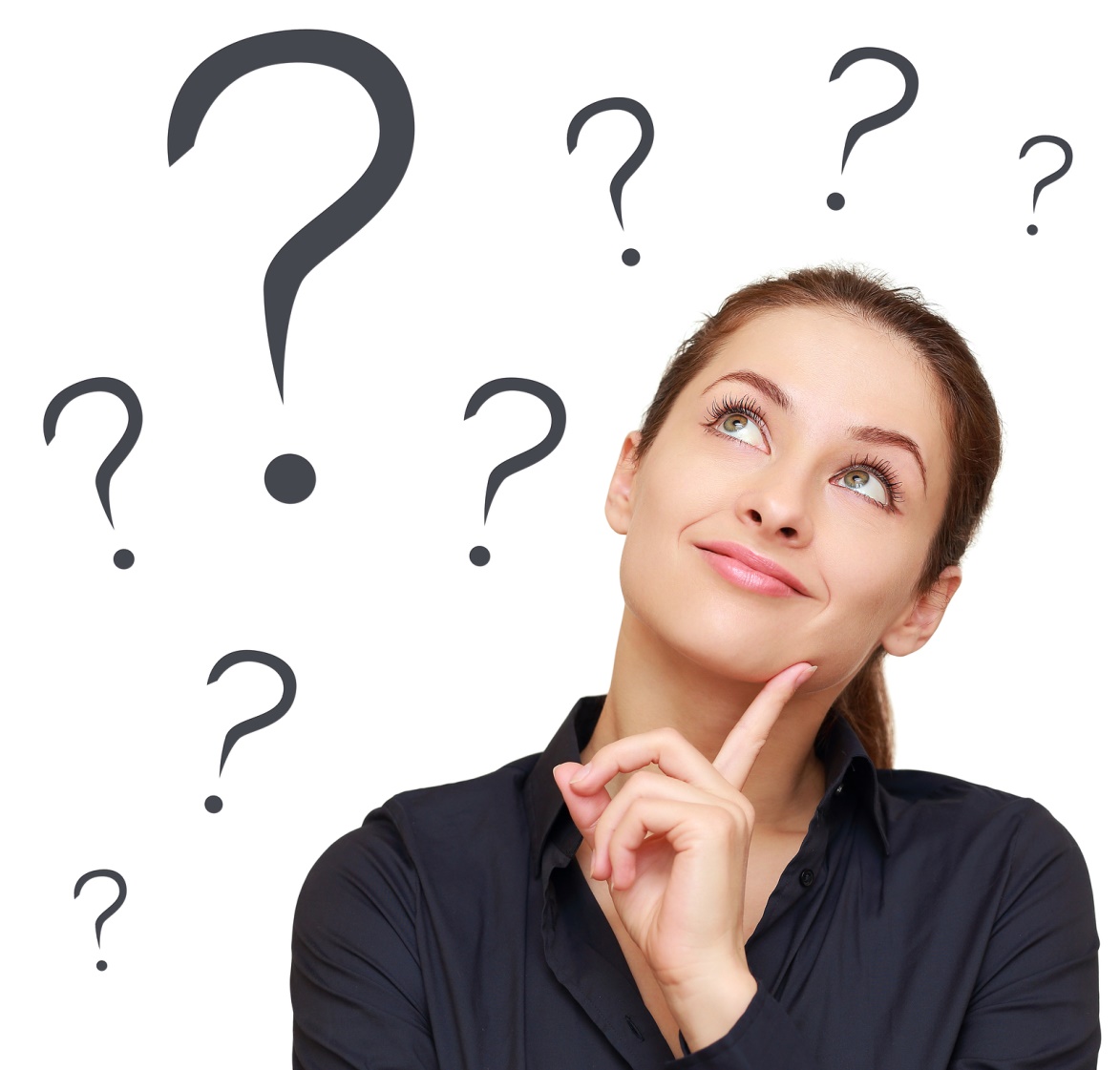 When do you recommend a good movie / restaurant / service / product?
Think about WHY you make this recommendation.
SIMPLE – you like something and you want to help!
You don’t recommend things you don’t like or understand!
Posture comes from knowing you can help.
So… to have Posture, You need Belief.
[Speaker Notes: TRAINER’S NOTES:
The Second part of confidence is confidence in yourself.
It all starts with how you see yourself.  
I some areas you see yourself as being very confident.  Think of the things that you say to yourself, oh, you know I do such and such really well.  If someone asked you about that subject you would talk confidently on the topic you would feel strong and confident about answering any questions that they have about the subject, and if you needed to, you would have no problem winning someone over on that subject or topic.
What about the areas that you think you are “bad” at.  Many people say they are “bad” at remembering people’s names.  Well, in a lot of cases, that’s just an excuse for them to not remember people’s names.  Try saying to yourself for two weeks “I’m great at remembering people’s names”  Every time you start to think to yourself that you are “bad at remembering names” just cancel that message and say to yourself, “you know, I’m actually really good at remembering people’s names”  I’ll guarantee that if you do this consistently for two weeks, you’ll notice just how good you are at remembering names.
This isn’t an issue of whether you actually are good or bad at remembering names, what it really is an issue of, is what you “program” yourself to be.
Stop programming yourself the wrong way and telling yourself that you are “bad” at this or that, program yourself to be “good” at these things and you will start to see improvement.
This isn’t a magical fix, it takes conscious effort and work to make this change, but, the good news is the process is simple.]
Leveraging Social Media Marketing
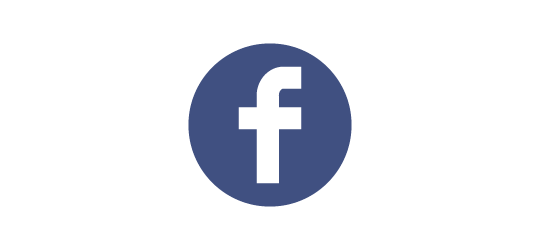 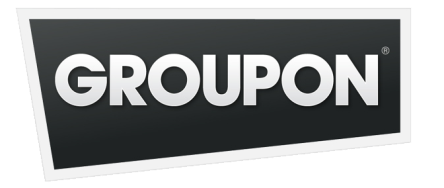 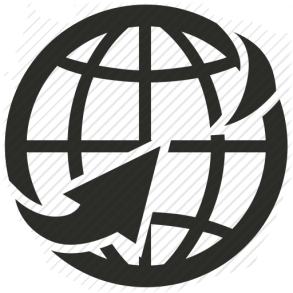 Groupon: 41 millones de clientes activos
Facebook: más de 1100 millones de usuarios activos
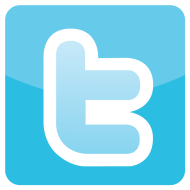 Al aprovechar el poder de los Medios Sociales podemos influir en lo que impulsa a la Internet hoy en día
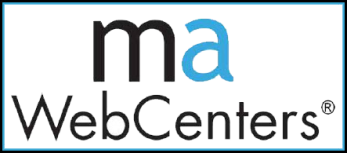 maWebCenters se concentra en ayudar a sus clientes a explotar la comercialización vía Medios Sociales
Twitter: unos 288 millones de usuarios activos
[Speaker Notes: TRAINER’S NOTES:
Again, people are on social media and businesses can benefit from being a part of that online community
maWebCenters can help your client leverage social media with their webs]
ASISTENCIA TÉCNICA EN VARIOS IDIOMAS
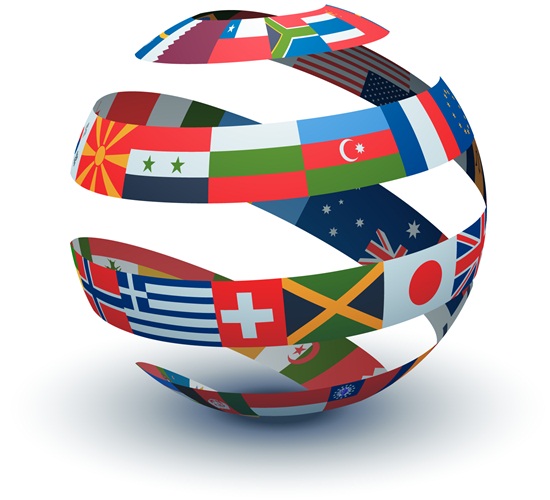 La interfaz del visitante, el panel de control del WebCenter y los sitios Web que vendemos los tenemos en inglés, español y chino con caracteres tanto tradicionales como simplificados
Asistencia a las Ventas, Servicio de Atención al Cliente y Centro de Diseño, todo a su disposición en inglés, español, mandarín y cantonés
¿EN QUÉ SOMOS LOS MEJORES? ASISTENCIA EN VARIOS IDIOMAS
[Speaker Notes: TRAINER’S NOTES:
What does that do for us?
First, by having websites which are completely in other languages and the entire back end of the system, including the menus and contextual help, the business owners who are more comfortable with another language will be able to take more effective use of the solution.
Second, by providing all the support, from sales to ongoing support with clients, all in multi-languages.
As a non-native speaker, you can probably find numerous business owners who you can have a short conversation to set an appointment with, but you wouldn’t be able to do a sales walkthrough because the business owner might not understand English well enough.  This way, all you need to do is set the appointment, and let the team handle the rest for you!
And we all know that some of your best business prospects are business owners and customers of yours.  This is a very natural way to lead to prospects for the business in a cultural market you might not have thought you could make inroads to.]